AndroidForensics
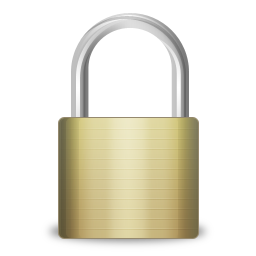 and Security Testing
Shawn Valleshawnvalle at gmail dot com
September 2012
Approved for Public Release: 12-3411. Distribution Unlimited
Android
Forensics
Introductions
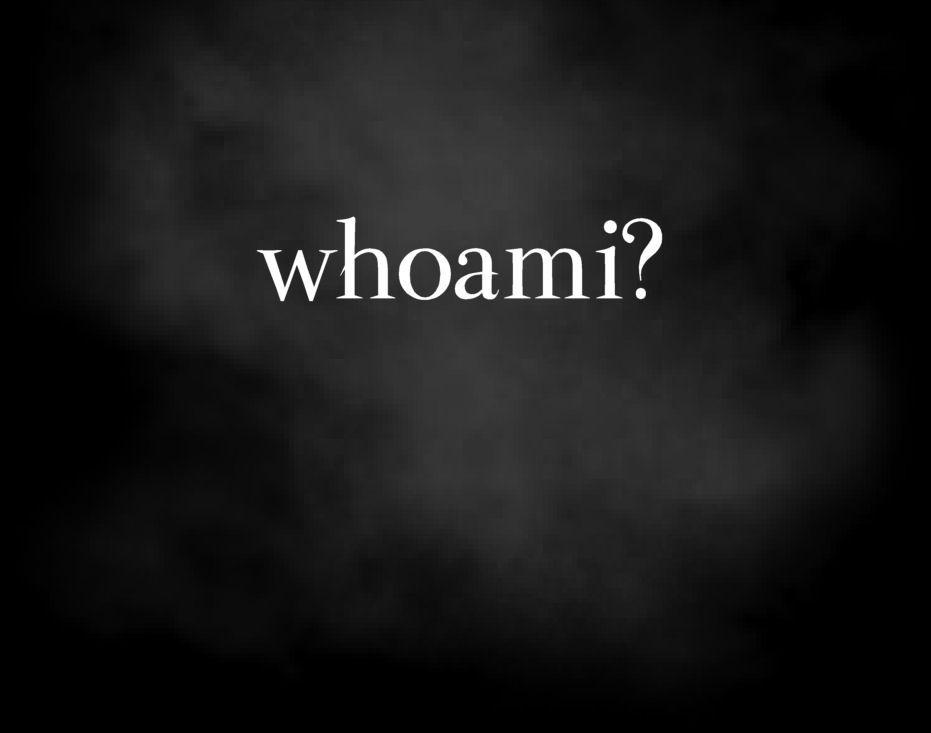 15 years in IT and security (CISSP, MCP, LCP)

Course developer / trainer at IBM’s Catapult Software Training & independently
JavaScript, HTML, web app development, content management, identity management, Lotus Domino

Began working with mobile computing in 2006 (PalmOS app/ROM development)

Joined MITRE in 2008 working in network and app security

Co-established MITRE’s Mobile Security Practice in 2010, leading engineering and coordination in several mobile computing projects
2
Approved for Public Release
Android
Forensics
Learning Objectives
By the end of this course, you will be able to:
Extract and analyze data from an Android device
Manipulate Android file systems and directory structures
Understand techniques to bypass passcodes NEW!
Utilize logical and physical data extraction techniques 
Reverse engineer Android applications   
Analyze acquired data
3
Approved for Public Release
Android
Forensics
Books
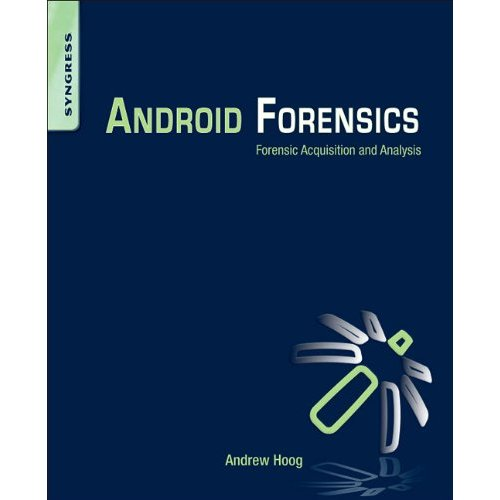 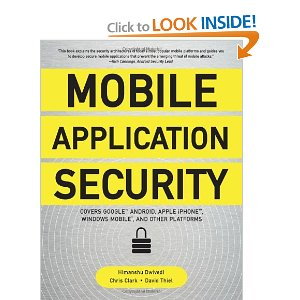 Hoog, Andrew (2011). Android Forensics, Syngress.
Dwivedi, Himanshu, Clark, Theil (2010). Mobile Application Security, McGraw-Hill.
4
Approved for Public Release
Android
Forensics
Agenda
DAY 1
Forensic Introduction
Course Setup – Linux, OS X, and Windows 
Android Overview
SDK and AVD
Android Security  Model
ADB and shell Introduction
BREAK
File System and Data Structures
LUNCH 
Device Handling
Circumvent passcode
Gain Root Access
Recovery Mode 
Boot Loaders
BREAK
Logical Forensic Techniques
Open Source Tools
Commercial Tools
5
Approved for Public Release
Android
Forensics
Agenda
DAY 2
Physical Forensic Techniques & Tools
BREAK
Forensic Analysis
LUNCH
Application Penetration Testing Setup
Reverse Apps
BREAK
…more Reversing
Document Findings
6
Approved for Public Release
Android
Forensics
Prerequisites
Introduction to Android Development and / or
Introduction to Linux
7
Approved for Public Release
Android
Forensics
Legalities
Possibility of Android devices being involved in crimes
Easily cross geographical boundaries; multi-jurisdictional issues
Forensic investigator should be well aware of regional laws 
Data may be altered during collection, causing legal challenges
Fully document justification for data modification
8
http://www.forensicfocus.com/downloads/windows-mobile-forensic-process-model.pdf
[Speaker Notes: Since these devices are extremely compact
there is every possibility of them being involved in crimes, 
which can easily cross geographical boundaries. 
In order to tackle these multi-jurisdictional issues, 
the forensic investigator should be well aware of the nature of the crime and the regional laws.]
Forensic Investigations
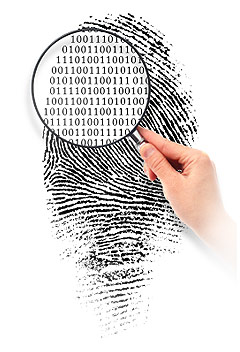 9
http://www.intellisec.com/
Android
Forensics
Terms and Definitions
Mobile Forensics is defined as “the science of recovering digital evidence from a mobile phone under forensically sound conditions using accepted methods.” (NIST)
A penetration test, occasionally pentest, is a method of evaluating the security of a computer system or network by simulating an attack from malicious outsiders (who do not have an authorized means of accessing the organization's systems) and malicious insiders (who have some level of authorized access). (Wikipedia)
A vulnerability assessment is the process of identifying, quantifying, and prioritizing (or ranking) the vulnerabilities in a system.
10
Approved for Public Release
[Speaker Notes: http://www.basistech.com - Our Washington, DC-based team is routinely engaged to train government operatives in the recovery and analysis of data from captured devices for cellphone exploitation (CELLEX).
CELLEX - Not as concerned about all the data, chain of custody, etc. Intelligence gathering.]
Android
Forensics
What is Mobile Forensics& Why Should I Care?
The acquisition and analysis of data from devices,
Internal corporate investigations, civil litigation, criminal investigations, intelligence gathering, and matters involving national security.
Arguably the fastest growing and evolving digital forensic discipline, offers significant opportunities as well as many challenges.
11
Approved for Public Release
Android
Forensics
Forensic Overview
General to forensics, not just Android.
Potential scenarios:
Evidence gathering for legal proceedings
Corporate investigations
Intellectual property or data theft
Inappropriate use of company resources
Attempted or successful attack against computer systems
Employment-related investigations including discrimination, sexual harassment
Security audit
Family matters
Divorce
Child custody
Estate disputes
Government security and operation
Cyber Threats, Advanced Persistent Threat
Stopping cyber attacks
Investigating successful attacks
Intelligence / Counter-intelligence gathering
12
Source: Andrew Hoog, Android Forensics, Elselvier 2010
Approved for Public Release
Android
Forensics
Forensic Considerations
Important items to consider during investigation:
Chain of custody
Detailed notes and complete report
Validation of investigation results, using tools or other investigators
13
Source: Andrew Hoog, Android Forensics, Elselvier 2010
Approved for Public Release
Android Overview & History
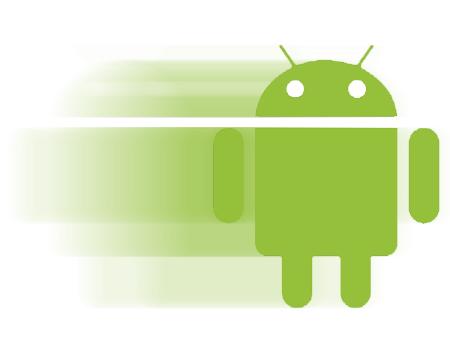 …in five minutes
14
Approved for Public Release
Android
Forensics
Android Overview & History
Google Mobile SVP Andy Rubin reported that over 850,000 Android devices were being activated each day as of February 2012
500,000 increase per day over just one year ago
15
Approved for Public Release
[Speaker Notes: Google: 850,000 Android Devices Activated Every Day
Retrieved March 11, 2012
http://mashable.com/2012/02/27/android-daily-activations/

Google Investor: Google android activating 350,000 devices daily (data visualization video) “Top global smartphone platform.” (n.d.). Retrieved March 9, 2011, from http://googinvestor.blogspot.com/2011/03/google-android-activations-350k-daily.html.]
Android
Forensics
Android Overview & History
Worldwide Smartphone Sales to End Users
16
Source: http://www.gartner.com/it/page.jsp?id=1848514Market Share: Mobile Communication Devices by Region and Country, 3Q11
Approved for Public Release
[Speaker Notes: Source: Gartner (November 2011)]
Android Overview & History
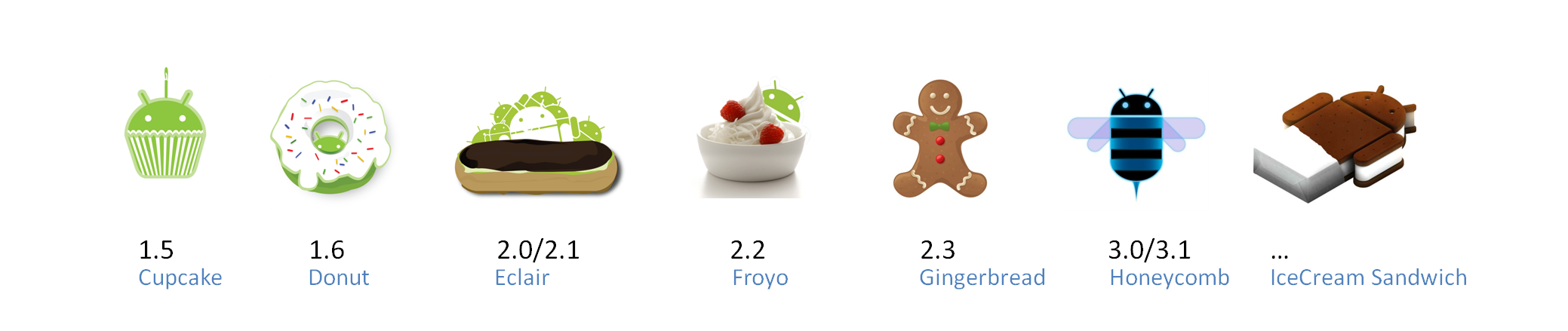 17
[Speaker Notes: Image source: http://xmscan.files.wordpress.com/2011/06/android-version-name-history1.png]
Android
Forensics
Android Overview & History
Android Feature Introduction
More details come later
1st Primary feature, always connected: GSM, CDMA, LTE, WiMax, WiFi
2nd Market / Play: rich source for forensic analysts
3rd Data Storage: Big part of the course
Flash (or NAND) memory
External SD card
Internal SD card
18
Approved for Public Release
[Speaker Notes: Source: Hoog, Android Forensics]
Android
Forensics
Android Overview & History
Cellular Networks and Hardware
Global System for Mobile Communications – GSM
Subscriber identity module (SIM) or universal subscriber identity module (USIM) to identify the user to the cellular network
AT&T, T-Mobile
Code Division Multiple Access – CDMA
Sprint, Verizon
Integrated Digital Enhanced Network – iDEN
Sprint
Worldwide Interop for Microwave Access –  WiMax
Sprint
Long Term Evolution – LTE
AT&T, Sprint, T-Mobile, Verizon
19
Approved for Public Release
Android
Forensics
Android Overview & History
Apps
As of January 2012, over 400,000 Android apps have been developed. Doubled since January 2011.
Apple maintains tight control over their App Store, requiring developers to submit to a sometimes lengthy review process and providing Apple with the ﬁnal approval for an app. Apps can be denied based on a number of criteria, most notably if they contain any content Apple feels is objectionable. 
Google, on the other hand, requires very little review to publish an app in the Android Market. While Google has the ability to ban a developer, remove an app from the Android Market, and even remotely uninstall apps from Android devices, in general their approach to app management is hands off. (Hoog)
20
Source: http://www.theverge.com/2012/1/4/2681360/android-market-400000-app-available
Approved for Public Release
Android
Forensics
Android Open Source Project
The Android Open Source Project (AOSP) is led by Google, and is tasked with the maintenance and development of Android.
It is good experience to download and install AOSP from source.
Not critical for all forensics analysts to get this deep into Android. May be helpful for deep analysis.
We won’t be doing that in this course…
21
Source: http://en.wikipedia.org/wiki/Android_(operating_system)#Android_Open_Source_Project
Approved for Public Release
Brief Linux Overview
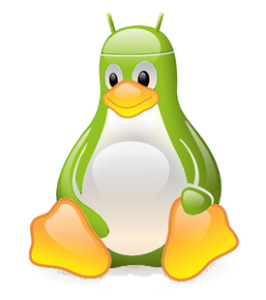 Approved for Public Release
22
Source: http://www.talkandroid.com/wp-content/uploads/2011/05/LinuxAndroid.png?3995d3
Android
Forensics
Linux, Open Source Software & Forensics
Open source software has had a tremendous impact on the digital forensics discipline. Forensic tools that are released as free open source software have tremendous advantages over closed source solutions including the following:
The ability to review source code and understand exact steps taken
The ability to improve the software and share enhancements with entire community
The price
Linux is not only a critical component of Android but can also be used as a powerful forensic tool.
23
Source: Andrew Hoog, Android Forensics, Elselvier 2010
Approved for Public Release
Android
Forensics
Linux Commands
man
help
cd
mkdir
mount 
rmdir/rm
nano
ls
tree
cat
dd 
find
chmod
chown
sudo
apt-get
grep
| and >
… see Linux Commands handout for valuable commands
24
Approved for Public Release
[Speaker Notes: These are some Linux commands that are useful when using Ubuntu as a forensic workstation, but also come in handy when we access an Android shell, which is Linux.

If these commands are foreign to you, suggest a refresher course/book in Linux commands. 

Due to time, we will not be covering detailed definitions of Linux commands, though we will highlight and define the commands we use, as we go.]
Android and Forensics
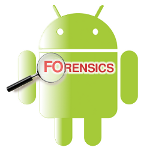 Approved for Public Release
25
Source: http://viaforensics.com/services/mobile-forensics/android-forensics/
Android
Forensics
Android & Forensics
Relatively new, emerged in ~2009
Best known expert in the field is Andrew Hoog
Other leaders in the Android Security field include Jon Oberheide and Zach Lanier
Community is rapidly growing
In-house investigations on pilot / prototype apps
Penetration tests
Vulnerability assessments 
Funded research
26
Approved for Public Release
[Speaker Notes: These are some Linux commands that are useful when using Ubuntu as a forensic workstation, but also come in handy when we access an Android shell, which is Linux.

If these commands are foreign to you, suggest a refresher course/book in Linux commands. 

Due to time, we will not be covering detailed definitions of Linux commands, though we will highlight and define the commands we use, as we go.]
Course Setup
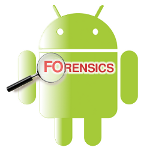 Approved for Public Release
27
Source: http://viaforensics.com/services/mobile-forensics/android-forensics/
Android
Forensics
Course Setup
Ubuntu Linux distribution with Android SDK
Ubuntu 11.10 32-bit running on VMWare. Fully functional free, open-source environment for you to keep after the course is over.
http://www.vmware.com/
Need 20GB hard drive space and 2+GB RAM for the VM
http://www.ubuntu.com/download/ubuntu/download
Windows for some commercial tools
28
Approved for Public Release
[Speaker Notes: Also have 64-bit version built for VirtualBox]
Android
Forensics
VM Setup – 1 of 7
29
Approved for Public Release
Android
Forensics
VM Setup – 2 of 7
30
Approved for Public Release
Android
Forensics
VM Setup – 3 of 7
31
Approved for Public Release
Android
Forensics
VM Setup – 4 of 7
32
Approved for Public Release
Android
Forensics
VM Setup – 5 of 7
33
Approved for Public Release
Android
Forensics
VM Setup – 6 of 7
34
Approved for Public Release
Android
Forensics
VM Setup – 7 of 9
Ubuntu
User name: student
Password: password1
35
Approved for Public Release
Android
Forensics
Forensic Workstation Setup
Disable Automount
Command: gconf-editor
Navigate to apps > nautilus > preferences, uncheck “media_automount” and “media_automount_open”
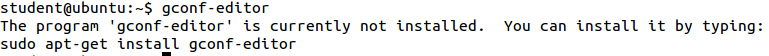 36
Approved for Public Release
[Speaker Notes: Slide only needed on some instances of the VM. Initially used on first Virtual Box build, but automatically setup on the VMWare build.]
Android Architecture
37
Source: http://www.geeky-gadgets.com/wp-content/uploads/2010/08/android3.jpg
Approved for Public Release
Android
Forensics
Got Android?
38
http://developer.android.com/guide/basics/what-is-android.html
[Speaker Notes: http://developer.android.com/guide/basics/what-is-android.html
Based on Linux 2.6 kernel.
Flash Memory important for forensics
Libraries (core libraries)
SQLite is important for forensic analysis
Runtime
Contains Dalvik, custom JVM
We will explore the details of Dalvik VM when we RE an app.
Dalvik VM uses file format Dalvik Executable (.dex).
Java Archive (.jar) gets converted to .dex upon compilation, providing optimization .
We will use smali (by JesusFreke) to decompile .dex files.
App Framework
Resources access via SDK by developers
We will focus on much of these areas during our forensic data extraction and application reverse engineering
For more deep info on the Android architecture and application development framework, suggest Android Internal and Intro to Android Dev.
NDK – Add more if we want to address.]
Much ado about hardware
39
http://www.geeky-gadgets.com/wp-content/uploads/2010/08/android3.jpg
Android
Forensics
Hardware - core
CPU
Radio
Memory (RAM & NAND Flash)
GPS
WiFi
Bluetooth
SD Card
Screen
Camera(s)
Keyboard
Battery
USB
Accelerometer / Gyroscope
Speaker
Microphone
SIM
40
Approved for Public Release
[Speaker Notes: CPU – ARM and Intel x86
RAM – Random Access Memory; loads and runs OS, apps, and data; is volatile
NAND – Nonvolatile, persistent; stores bootloader, OS, and data
SD Card – varies per device. External SD uses NAND. Some phones (Nexus) emulate an SD Card by partitioning on-board NAND.
Camera – Front, back; GPS tracked photos; time/date stamp; barcode reader
Battery – to get to SD Card/SIM, often must remove battery, powering off device. Dangerous for forensics.
USB – Used for ADB, much of this class; connecting R/W to memory, modifying stored data.]
Android
Forensics
More Memory
Memory (RAM & NAND Flash)
Manufactured together into multichip package (MCP)
41
http://www.hynix.com/products/mobile/mcp.jsp?menuNo=1&m=4&s=4
[Speaker Notes: RAM – Random Access Memory; loads and runs OS, apps, and data; is volatile
NAND – Nonvolatile, persistent; stores bootloader, OS, and data]
Samsung Vibrant Galaxy SAndroid 2.2 (Froyo)
Android
Forensics
Logical
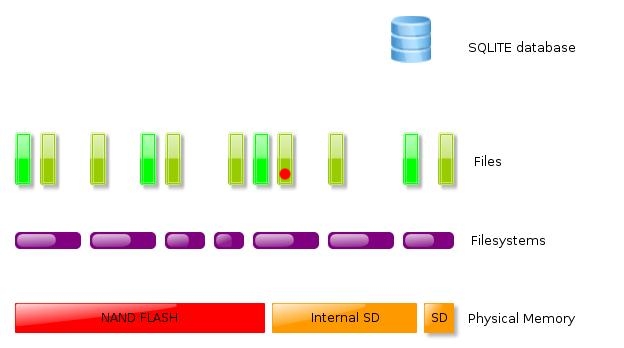 Logical
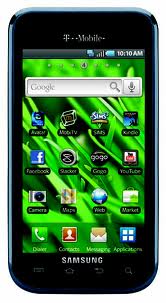 Physical
/dbdata
/data
Physical
Wear leveling
Source: Mark Guido, MITRE
[Speaker Notes: the different layers of memory. nand below partitions below files. 
Notice logical and physical. Important to remember, as we get into different types of forensics acquisition. 
Logical, possible with default manufacturer device permission
Physical, requires superuser permissions.]
Android
Forensics
Hardware - devices
Smartphones
Tablets
Google TV
Vehicle Stereos
Standalone GPS
Kindle Fire
B&N Nook
700+ Android devices
43
Approved for Public Release
Android
Forensics
ROM & Boot Loaders
ROM varies by manufacturer
Contains boot process
seven key steps to the Android boot process: 
Power on and on-chip boot ROM code execution 
The boot loader 
The Linux kernel 
The init process 
Zygote and Dalvik 
The system server 
Boot complete
Source: “The Android boot process from power on” by Mattias Björnheden of the Android Competence Center at Enea
44
[Speaker Notes: Boot loader – separate from Linux kernel; the boot loader has two distinct stages: the initial program load (IPL) and the second program loader (SPL).
Init - starts key system and user processes; similar to the /etc/init.d scripts found on traditional Linux devices; init.rc is typically located on the root file system and provides the kernel with the details on how to start core services.]
Android
Forensics
ROM & Boot Loaders
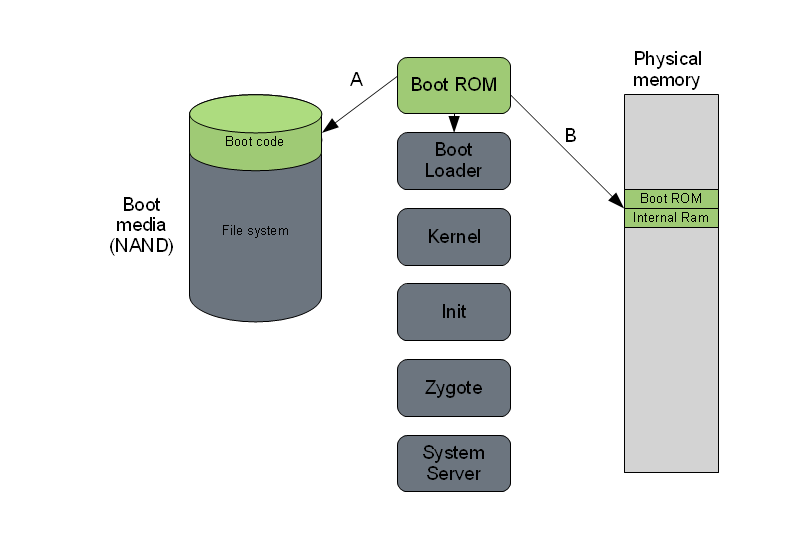 Source: “The Android boot process from power on” by Mattias Björnheden of the Android Competence Center at Enea
45
[Speaker Notes: Boot loader – separate from Linux kernel; the boot loader has two distinct stages: the initial program load (IPL) and the second program loader (SPL).
Init - starts key system and user processes; similar to the /etc/init.d scripts found on traditional Linux devices; init.rc is typically located on the root file system and provides the kernel with the details on how to start core services.]
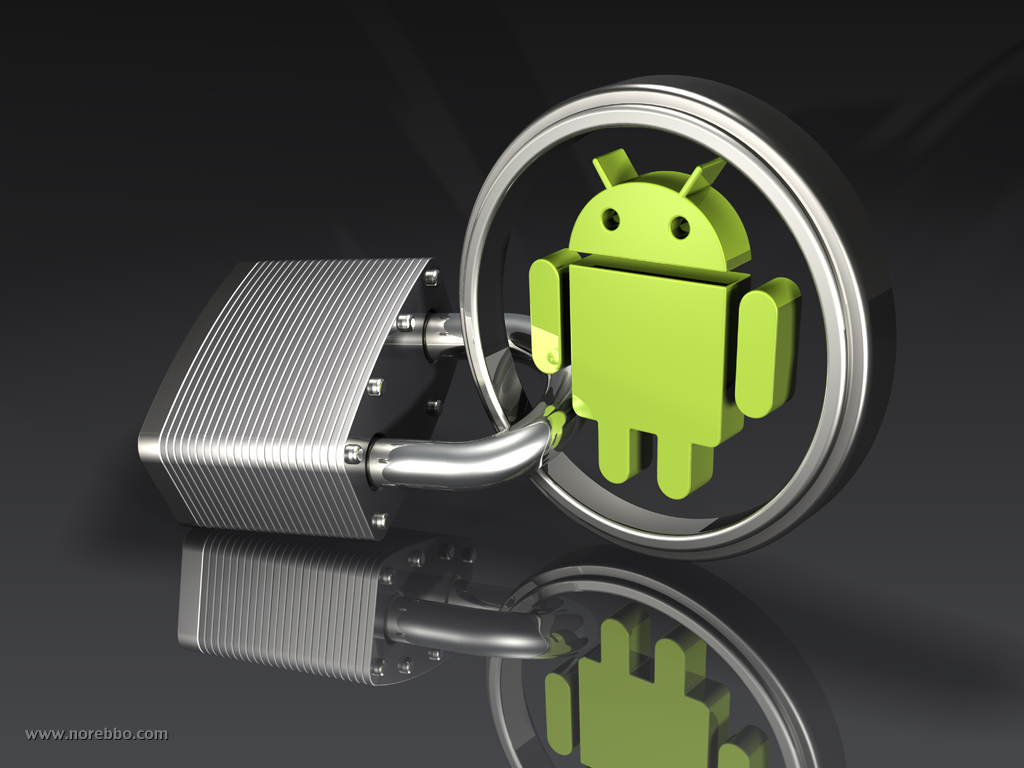 Security Model
46
Android
Forensics
Security Model
At app (.apk) installation, Android checks for developers unique signature.
NOTE: Not signed by a CA.
Key is the responsibility of the developer.
After signature validation, Android check the permissions (AndriodManifest.xml) needed for the app, designated by the developer.
For example: network access, GPS access, access to storage
Checking an app’s permissions, compared to its functionality could give a clue if an app has potential malicious intent. Important area to look at for forensics analysis.
47
Approved for Public Release
[Speaker Notes: At app (.apk) installation, Android checks for developers unique signature.
NOTE: Not signed by a CA.
Key is the responsibility of the developer.
After signature validation, Android check the permissions (AndriodManifest.xml) needed for the app, designated by the developer.
For example: network access, GPS access, access to storage
Checking an app’s permissions, compared to its functionality could give a clue if an app has potential malicious intent. Important area to look at for forensics analysis.]
Android
Forensics
Application Security
Quick intro/review of Android security model
Every application (.apk) gets a unique Linux user ID and group ID
Apps run with their unique user ID
Each running app gets its own dedicated process and a dedicated Dalvik VM
Each app has its own storage location in /data/data/<app>, only accessible by the unique user ID and group ID
Apps can share data with other apps using Content Providers (see Intro to Android App Dev for details)
.java
java
.class
dx
.dex
48
Source: Geary Sutterfield, MITRE
[Speaker Notes: App installed.
Android creates a Linux user ID and group ID for each installed app. 
This creates a security perimeter allowing only apps with the same user ID access to the same Dalvik VM.
Each app get its own directory on device for app and data storage, and is only accessible by its Linux User ID.
This is the basis for data security in Android, and the core of the Android Security Model.
Android Runtime – Dalvik VM (Sutterfield)
Runs every Android app (.apk)
Each Android app runs in its own process
Each Android app has its own instance of the VM
Properties
Written to allow multiple VM instances to run efficiently
Low memory requirements
Register based (no stack)
Linux provides process isolation, memory management and threading support
Runs Dalvik bytecode (.dex files)
Java .class / .jar files are converted to .dex at build time]
Android SDK
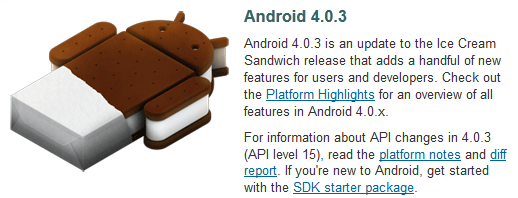 49
Approved for Public Release
Android
Forensics
Android Tools Needed
Android SDK (Software Development Kit)
Though we are not going to use any of the development tools for device forensics
AVD (Android Virtual Device)
ADB (Android Debug Bridge)
50
Approved for Public Release
Android
Forensics
SDK Setup
Android 4.1 (newest) , 2.3.3, and 2.2 (most used) SDK is already installed on Ubuntu workstation
For more: http://blog.markloiseau.com/2011/06/how-to-install-the-android-sdk-and-eclipse-in-ubuntu/
Eclipse installed, not needed for device forensics, but will be used for later application reverse engineering
51
Approved for Public Release
Android
Forensics
SDK Install via command
copy the android sdk to /opt
sudo -s cp -r android-sdk_r20.0.3-linux.tgz /opt

change you into the Android working directory
cd /opt

unpack your Android SDK
sudo -s tar xvzf android-sdk_r20.0.3-linux.tgz

make the /opt directory and the Android SDK writable and executable for all users
sudo -s chmod -R 755 /opt/android-sdk-linux
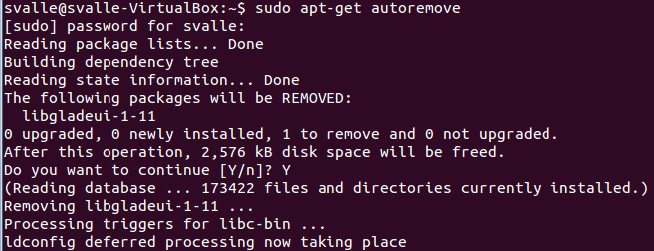 52
Approved for Public Release
[Speaker Notes: If you are running a 64-bit distribution of Android SDK on your development machine, you need to install the ia32-libs
sudo apt-get install ia32-libs

Download, Install and Configure the Android SDK
sudo -s cp -r android-sdk_r20.0.3-linux.tgz /opt]
Android
Forensics
SDK Manager
Starting up Android SDK and Android Virtual Device (AVD) manager from terminal
Icon on desktop, or
$ cd /opt/android/tools
$ ./android
53
Approved for Public Release
[Speaker Notes: Put proxy on the board.
gatekeeper.mitre.org
Port 80

Located in Tools > Options]
Android
Forensics
SDK Plugins
Download the SDK plugins you want. 
For us: 4.1 (newest), 2.3.3, and 2.2 (most used)
Choose whichever SDK is appropriate for the device you are analyzing.
54
Approved for Public Release
Android
Forensics
USB Drivers in Windows
Adding USB Drivers in Windows is very easy.
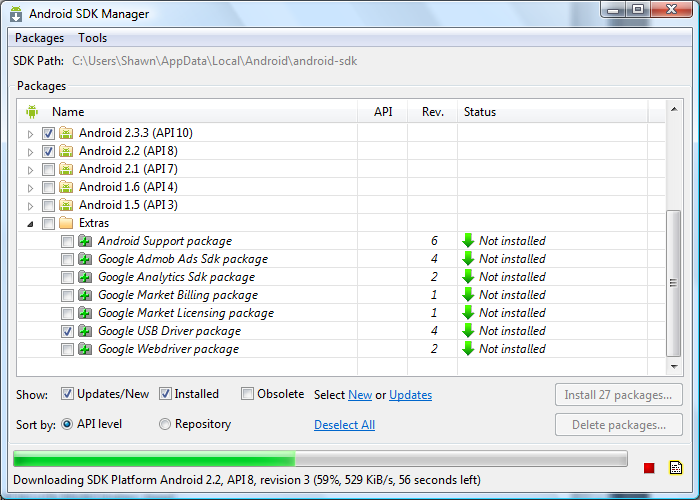 55
Approved for Public Release
[Speaker Notes: If you're developing on Windows, you need to install a USB driver for adb. If you're using an Android Developer Phone (ADP), Nexus One, or Nexus S, see the Google Windows USB Driver. Otherwise, you can find a link to the appropriate OEM driver in the OEM USB Drivers document. 

Download and install Android SDK.
In Android SDK Manager, expand Extras and check “Google USB Driver package”
Update Environment Variables PATH
Example: C:\Users\Shawn\AppData\Local\Android\android-sdk\platform-tools]
Android
Forensics
USB Drivers in OS X Lion (1 of 2)
If you're developing on Mac OS X, it just works.
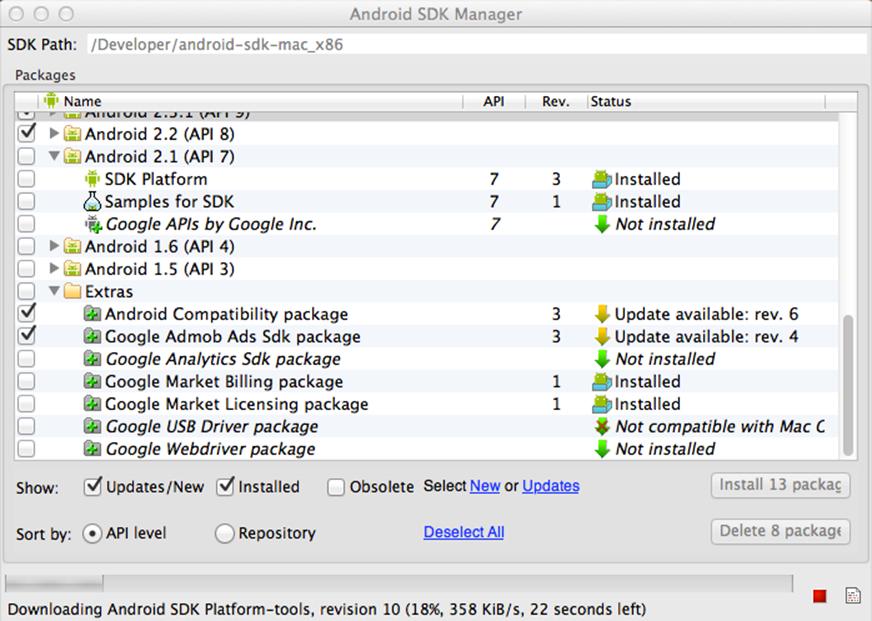 56
Approved for Public Release
[Speaker Notes: Run  SDK Manager and add some available packages.
Update PATH (similar to Linix)]
Android
Forensics
USB Drivers in OS X Lion (2 of 2)
Update PATH for Android tools
nano –w ~/.bash_profile
export PATH=${PATH}:<sdk>/tools:<sdk>/platform-tools
Close / reopen Terminal
57
Approved for Public Release
Android
Forensics
USB Drivers in Linux
Add a udev rules file
Contains a USB configuration for each type of device
58
Approved for Public Release
[Speaker Notes: Set up your system to detect your device – Linux 
If you're developing on Ubuntu Linux, you need to add a udev rules file that contains a USB configuration for each type of device you want to use for development. In the rules file, each device manufacturer is identified by a unique vendor ID, as specified by the ATTR{idVendor} property. For a list of vendor IDs, see USB Vendor IDs, below. To set up device detection on Ubuntu Linux: 
In Android SDK Manager, USB Driver package is not compatible with Linux, requiring the more cumbersome UDEV rules setup.]
Android
Forensics
USB Vendor IDs
This table provides a reference to the vendor IDs needed in order to add USB device support on Linux. The USB Vendor ID is the value given to the ATTR{idVendor} property in the rules file, as described above.
59
Approved for Public Release
[Speaker Notes: terminal: lsusb - when devices connected via USB, run this command to get Vendor ID]
Android
Forensics
UDEV Rules
Log in as root and create this file: 
sudo nano -w /etc/udev/rules.d/51-android.rulesUse this format to add each vendor to the file:SUBSYSTEM=="usb", ATTR{idVendor}=="0bb4", MODE="0666", GROUP="plugdev"
I used:  
#HTC
SUBSYSTEM==”usb”, SYSFS{idVendor}==”0bb4”, MODE=”0666”
60
Approved for Public Release
Android
Forensics
Final UDEV Touches
Make file readable to all:
sudo chmod a+r /etc/udev/rules.d/51-android.rules
UDEV Rules Overview:
http://reactivated.net/writing_udev_rules.html
61
Approved for Public Release
Android Virtual Device (AVD)
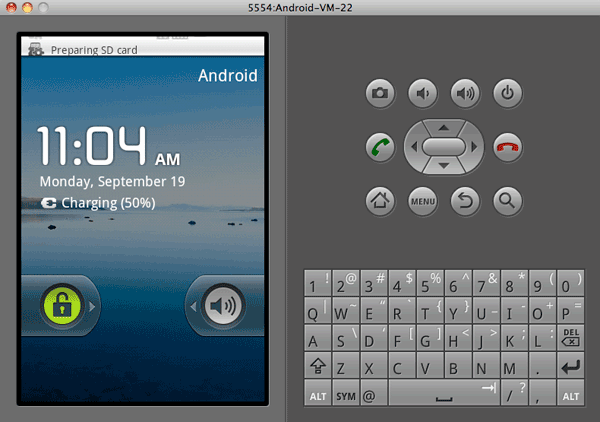 62
Android
Forensics
AVD (Emulator) and connecting devices
Forensics analysts utilize AVD/emulator to learn app execution on a device
Useful for validating investigation findings
Useful for testing a forensics or reverse engineering tool an Android device or app
Terminal: android (will start up AVD)
63
Approved for Public Release
Android
Forensics
Create AVD
Location of AVD Files:
64
Approved for Public Release
Android
Forensics
/.android Directory Tree
Command: tree
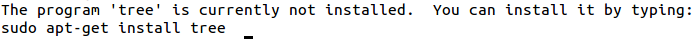 Approved for Public Release
65
Android
Forensics
Interesting Files
cache.img: disk image of /cache partition
sdcard.img: disk image of SD card (if created during AVD setup)
userdata-qemu.img: disk image of /data partition



More details on these directories later
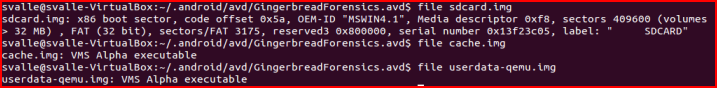 66
Approved for Public Release
Android
Forensics
REVIEW
Learned a brief overview of Android and Linux
Defined the basics of forensics, penetration testing, and vulnerability assessments
Explored the hardware components of an Android device
Familiarized with the Forensics Workstation and Android AVD
67
Approved for Public Release
Android
Forensics
EXERCISE
Create AVD and explore directories of interest
Create FroyoForensics AVD or AVD based on your own Android device
Explore /.android subdirectories
Locate cache.img
68
Approved for Public Release
Connecting a Device for Forensics
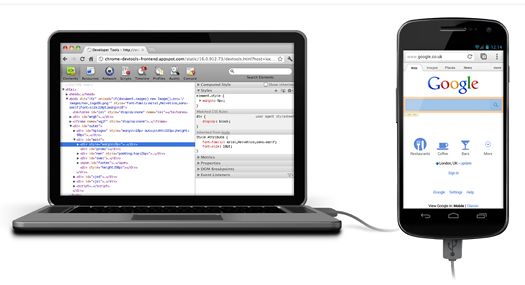 69
Approved for Public Release
Android
Forensics
Connecting Device to VM
Mac OS X with VMWare Fusion
VirtualBox
70
Approved for Public Release
[Speaker Notes: Mac OS X with VMWare Fusion
Virtual Machine > USB > Connect
Using VirtualBox
Settings > USB]
Android
Forensics
Setting up USB Interfaces
Each device has different USB setting options when connected to a PC
Some options are:
Charge only
Sync
Disk drive
Mobile Broadband Connect
71
Approved for Public Release
Android
Forensics
USB Connection Test
To ensure the device is connected and passing through the “host” OS to the Ubuntu VM
Open a terminal window and type dmesg (display message or driver message)
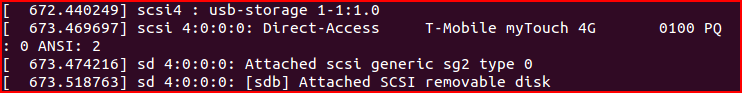 72
Approved for Public Release
[Speaker Notes: SCSI removable disk, sdb. That’s the SD card on my HTC phone.]
Android
Forensics
USB Forensics Precaution
Important to disable auto-mount to prevent automatic detection and mounting of USB mass storage
Critical to limit and modifications to device when acquiring forensic data (more later)
A hardware USB write blocker is an option
To check for mounted SD cards, use df command.
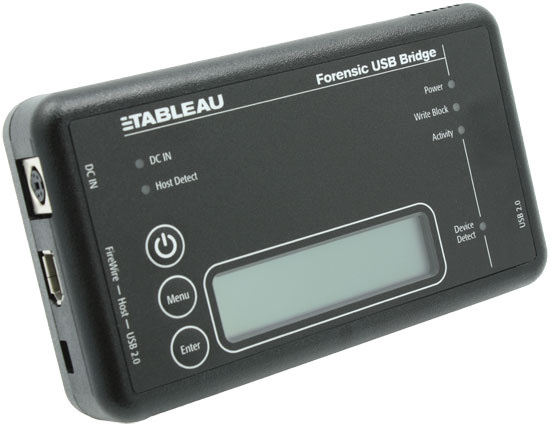 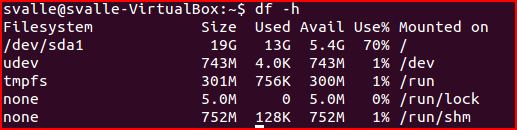 73
Approved for Public Release
[Speaker Notes: Not proven, though understand that write blocker may still allow ADB. Some test have proven that write blockers still allow modification of the Android device.
Write blockers, ~$200-$300. Tableau 
UltraBlock USB Write Blocker

We will learn more about ADB in a few minutes.]
SD Card Info
74
http://www.geeky-gadgets.com/wp-content/uploads/2010/08/android3.jpg
Android
Forensics
SD Card
Most developers store large data files on SD cards.
Core application data is located in /sdcard/data/data
75
Approved for Public Release
Android Debug Bridge
76
http://www.geeky-gadgets.com/wp-content/uploads/2010/08/android3.jpg
Android
Forensics
Android Debug Bridge
One of the most important pieces of Android forensics. 
Best time to pay attention is now.
Android Debug Bridge (ADB)
Developers use this, forensic analysts and security analysts rely on this.
77
Approved for Public Release
Android
Forensics
USB Debugging
Enable USB debugging on device
Applications > Development > USB Debugging
This will run adb daemon (adbd) on device.
adbd runs as a user account, not an admin account. No root access. Unless your device is rooted, then adbd will run as root.
If the device is locked with a pass code, enabling USB debugging is difficult.
78
Approved for Public Release
Android
Forensics
USB Debugging
79
Source: http://theheatweb.com
[Speaker Notes: Users may have already enabled USB debugging if:
They are involved in app development
Some commercial apps require USB debugging, for example tethering apps
Custom ROMs (CyanogenMod, etc)
Google developer phones]
Android
Forensics
USB Debugging
Enable USB debugging on device
Applications > Development > USB Debugging
This will run adb daemon (adbd) on device.
adbd runs as a user account, not an admin account. No root access. Unless your device is rooted, then adbd will run as root.
If the device is locked with a pass code, enabling USB debugging is difficult.
80
Approved for Public Release
Android
Forensics
ADB Components
Three components
adbd on device
adbd on workstation
adb on workstation

adb is free, open-source, and our primary tool for Android forensics
81
Approved for Public Release
[Speaker Notes: Prepare for using adb a lot over the next two days.]
Android
Forensics
ADB Devices
To identify devices connected, use command adb devices
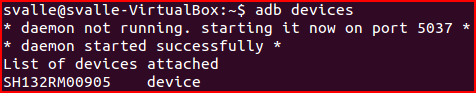 82
Approved for Public Release
Android
Forensics
Bad ADB
Sometimes adb doesn’t respond properly. 
To kill adb, use command adb kill-server
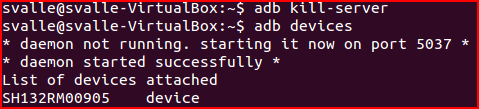 83
Approved for Public Release
Android
Forensics
ADB Shell
To open an adb shell on an Android device, use command adb shell

Gives full shell access directly on device.
Once we learn more about file system and directories, adb shell will get you much of the data needed for forensic analysis
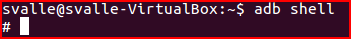 84
Approved for Public Release
[Speaker Notes: DO NOT give out devices. ADB shell can run with emulator.]
Android
Forensics
ADB Shell – example
Full list of adb commands at http://developer.android.com/guide/developing/tools/adb.html
85
Approved for Public Release
Android
Forensics
REVIEW
Learned proper technique for connecting Android device to a forensic workstation
Became familiar with USB Debugging’s importance to forensics
Explored ADB and its relevance to successful investigations
86
Approved for Public Release
Android
Forensics
EXERCISE
Locate data directory on an Android device
Connect an Android device to your VM workstation (or startup an AVD)
Verify USB Debugging is enabled on the device
Start adb on your forensic workstation
Using adb shell, locate directories in /data/data
Jot down the name of some interesting directories for further exploration later
87
Approved for Public Release
File System& Data
88
http://www.geeky-gadgets.com/wp-content/uploads/2010/08/android3.jpg
Android
Forensics
Forensics Data Gathered and Analyzed
To-Do List
File System (physical memory)
System Files
Multimedia Files
Java Files / Executables
Deleted Data
Notepad
More...
GPS Waypoints, Tracks, Routes, etc.
RAM/ROM
Databases
E-mail
SMS History
Deleted SMS
Contacts (stored in phone memory and on SIM card)
Call History
Received Calls
Dialed Numbers
Missed Calls
Call Dates & Durations
Datebook
Scheduler
Calendar
Page  89
Android
Forensics
File System & Data Overview
File Systems
Data Storage
What Data?
Important Directories
Five Data Storage Methods
Shared Preferences
Internal Storage
External Storage
SQLite
Network
Where else? Linux Kernel & Android Stack
dmesg
logcat
Forensically Thinking
90
Approved for Public Release
Android
Forensics
File Systems
More than a dozen file systems in Android
More than a dozen file systems in use on Android
Forensics analysts should understand the most important
EXT
FAT32
YAFFS2
Most user data live in those

Want to find the file systems on your device?
adb shell cat /proc/filesystems
91
Approved for Public Release
Android
Forensics
Data Storage
Explore file systems and virtual machines
Learning the Android file systems, directory structures, and specific files will be crucial to successful Android forensics analysis
92
Approved for Public Release
Android
Forensics
What Data?
Apps shipped with Android (with the OS) – eg. Browser
Apps installed by manufacturer – eg. Moto Blur
Apps installed by wireless carrier – eg. CarrierIQ
Additional Google/Android apps – eg. Google Play Music, Gmail
Apps installed by the user, from Play Store or elsewhere
93
Approved for Public Release
Android
Forensics
Important Directories
/data/data	- Apps data generally installed in a subdirectory
Example: Android browser is named com.android.browser, data files are stored at /data/data/com.android.browser
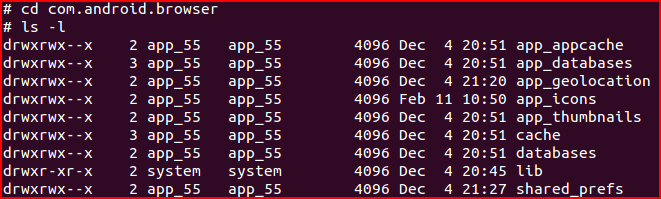 94
Approved for Public Release
Android
Forensics
Common Subdirectories
/data/data/<app package name>/
95
Approved for Public Release
Android
Forensics
Five Data Storage Methods
We will be exploring these methods
Shared preferences
Internal storage
External storage
SQLite
Network
96
Source: Hoog
Android
Forensics
Shared preferences
Key-value XML data
use cat command to view files
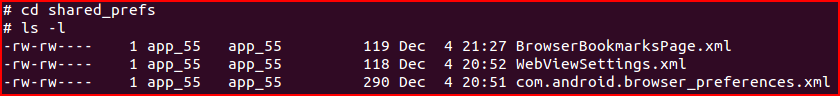 97
Approved for Public Release
Android
Forensics
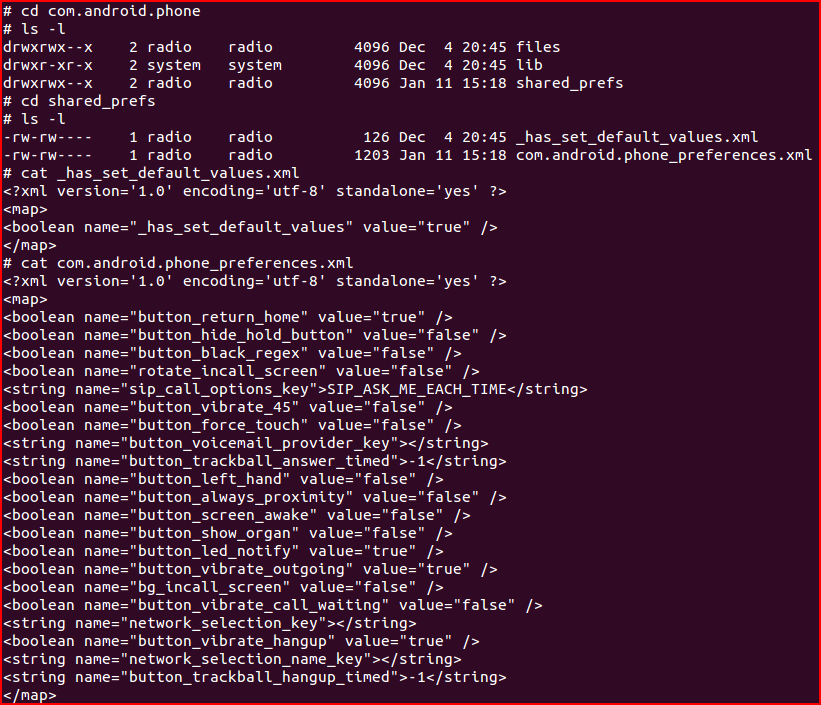 Can be source of data
98
Approved for Public Release
Android
Forensics
Shared preferences – example
Android device security application
Exploring shared_prefs, and SDPrefs_V2.xml, my user name and password are stored in the clear
99
Approved for Public Release
Android
Forensics
Shared preferences – example
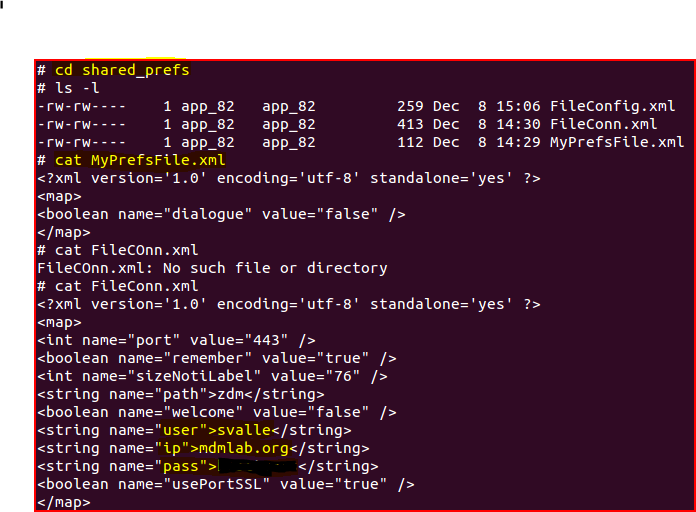 MDM product
Stores entire connection string, including user name, domain, and password in clear text
100
Approved for Public Release
Android
Forensics
Internal storage
Common file systems used: ext3, ext4, yaffs2.
By default, files stored in /data/data are encrypted, accessed only by the application. Commonly root access is needed to access these files.
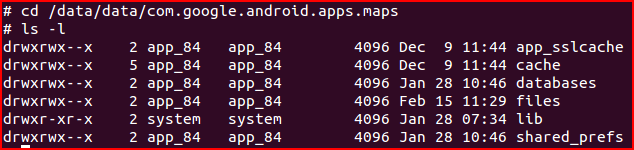 101
Approved for Public Release
Android
Forensics
Internal storage
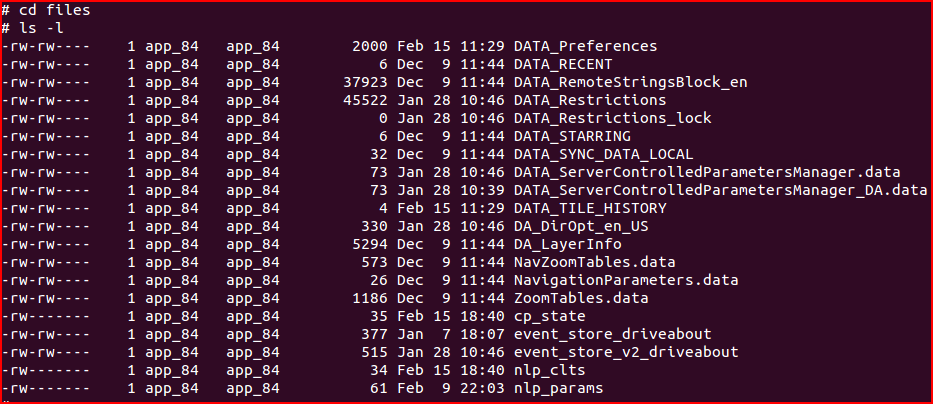 Notice user “app_84” is the owner. That user was created when Google Maps was installed
There’s a lot of potential rich forensic maps data in these directories
102
Approved for Public Release
Android
Forensics
External storage
External storage (SD Card) have less permission restrictions.
FAT32 does not have fine-grain permissions of other file systems.
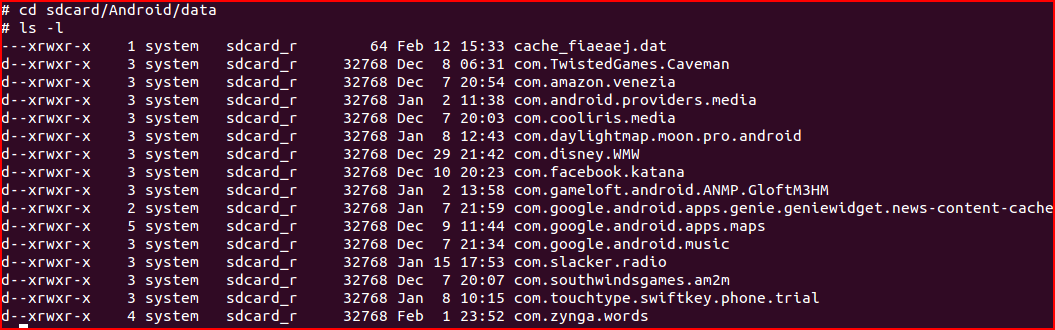 103
Approved for Public Release
[Speaker Notes: Typical use FAT32 as the file system for compatibility with Windows for mounting.
Example: Google Maps will store data on SD Card due to the file size, and that data is easily accessible to a forensic analyst.]
Android
Forensics
SQLite
Lightweight open-source relational database

Entire database contained in a single  file 

Generally stored on internal storage at /data/data/<packageName>/databases

Browser subdirectories contain valuable data
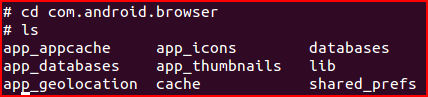 104
Approved for Public Release
Android
Forensics
SQLite – commands
sqlite3 <database name>	Runs SQLite
.tables				Lists available tables
.headers ON			Displays header row
select * from <table name>;	Displays table contents
CTRL+Z				Exits SQLite
105
Approved for Public Release
Android
Forensics
SQLite – example
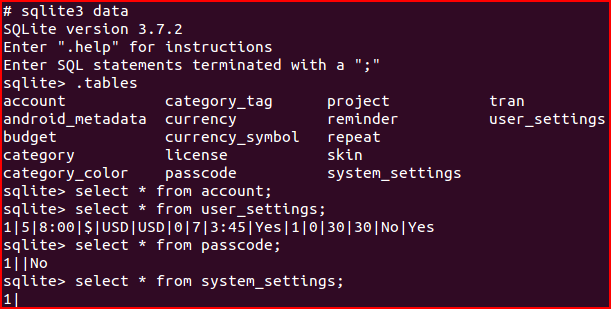 These directories all contain one of more databases of interesting data for analysis. 
Contents include (app_geolocation) GPS positions for tracking where the device has traveled, (databases, app_databases and app_cache) stored data from visited web sites/apps.
106
Approved for Public Release
[Speaker Notes: Commercial app available in Android Market, Easy Money]
Android
Forensics
Network
Network storage via Java and Android network classes
Network data is not stored locally on the device, though configuration files and related databases generally are locally stored
107
Approved for Public Release
Android
Forensics
Where else?
Linux Kernel & Android Stack
Android is Linux at the kernel…we know that.
With Linux, there is a kernel log, which may have some interesting data.
To access the kernel log, command dmesg or “display message”, prints the kernel messages to the console (avd or adb shell)
108
Approved for Public Release
Android
Forensics
dmesg
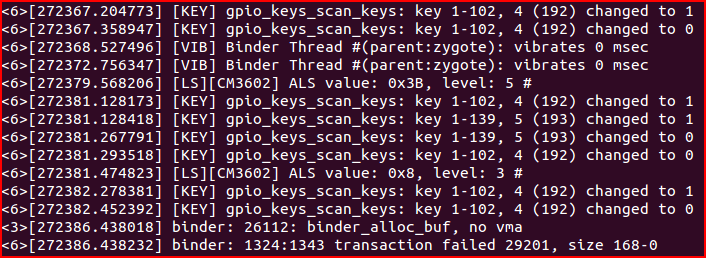 Notice [KEY] above. Possibly something logging keystrokes. May be worth further investigation
Root access is not needed for dmesg, just USB debugging
109
Approved for Public Release
[Speaker Notes: Generally too much info in dmesg output, though possible time stamps or specific activities may be of use in a forensic investigation.
If the device was recently booted, boot log info may be available.]
Android
Forensics
…more dmesg commands
dmesg | wc	displays word count of log			–l for line count



dmesg > dmesg.log	 saves dmesg to a log file
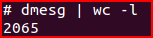 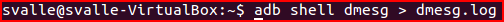 110
Approved for Public Release
[Speaker Notes: Generally too much info in dmesg output, though possible time stamps or specific activities may be of use in a forensic investigation.
If the device was recently booted, boot log info may be available.]
Android
Forensics
dmesg.log
111
Approved for Public Release
[Speaker Notes: Generally too much info in dmesg output, though possible time stamps or specific activities may be of use in a forensic investigation.
If the device was recently booted, boot log info may be available.]
Android
Forensics
logcat
Displays a live stream of messages, system and app debug message
Used in the CarrierIQ demonstration video on YouTube
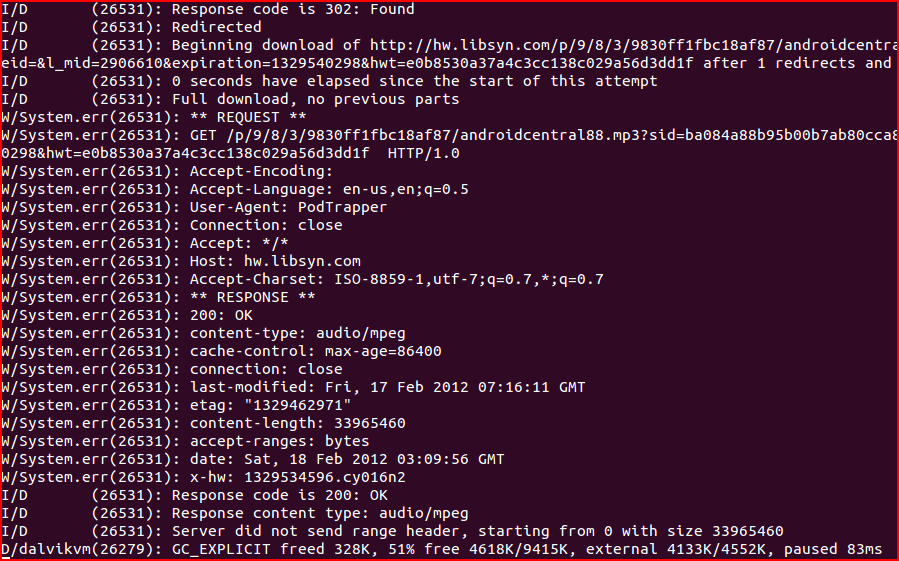 112
Approved for Public Release
[Speaker Notes: Watch video until 15:45 mark]
Android
Forensics
logcat
Message Indicators
113
Approved for Public Release
Android
Forensics
Forensically Thinking
Now that we have some idea of how to locate data
Time to start thinking about identifying potential interesting data, forensically thinking
What you might look for:
Time stamps – when was something modified, when did an event occur
User Information – locate user names and/or passwords in insecure prefs/logs. Locate user authentication times in log files.
Image files – identify .JPEG or other picture files, for later assessment of the picture. 
SD Card Files – look for files saved to SD Card
Call logs – Who has the user been calling / receiving calls from
114
Approved for Public Release
Android
Forensics
REVIEW
Explored Android file system, internal and external
Located common directories for rich forensic information
Identified five key areas of stored persistent data
Explored application preference files to locate important forensic data
Explored databases in search of data for forensics analysis
Identified sensitive data stored insecurely
115
Approved for Public Release
Android
Forensics
EXERCISE
Apply current Android forensics knowledge to locate data of interest
Using adb shell (or /.android if using an AVD), explore an applications shared_prefs within /data/data
Use the cat command to open an xml file and review the contents
Note anything of interest to share with the class
Using sqlite3, explore an applications databases within /data/data
Use .tables and select commands to gather data of interest, which could identify something specific about the user.
Note anything of interest to share with the class
116
Approved for Public Release
Android
Forensics
Learning Objectives
By the end of this course, you will be able to:
Extract and analyze data from an Android device
Manipulate Android file systems and directory structures
Understand techniques to bypass passcodes NEW!
Utilize logical and physical data extraction techniques 
Reverse engineer Android applications   
Analyze acquired data
117
Approved for Public Release
Device Handling & Modification
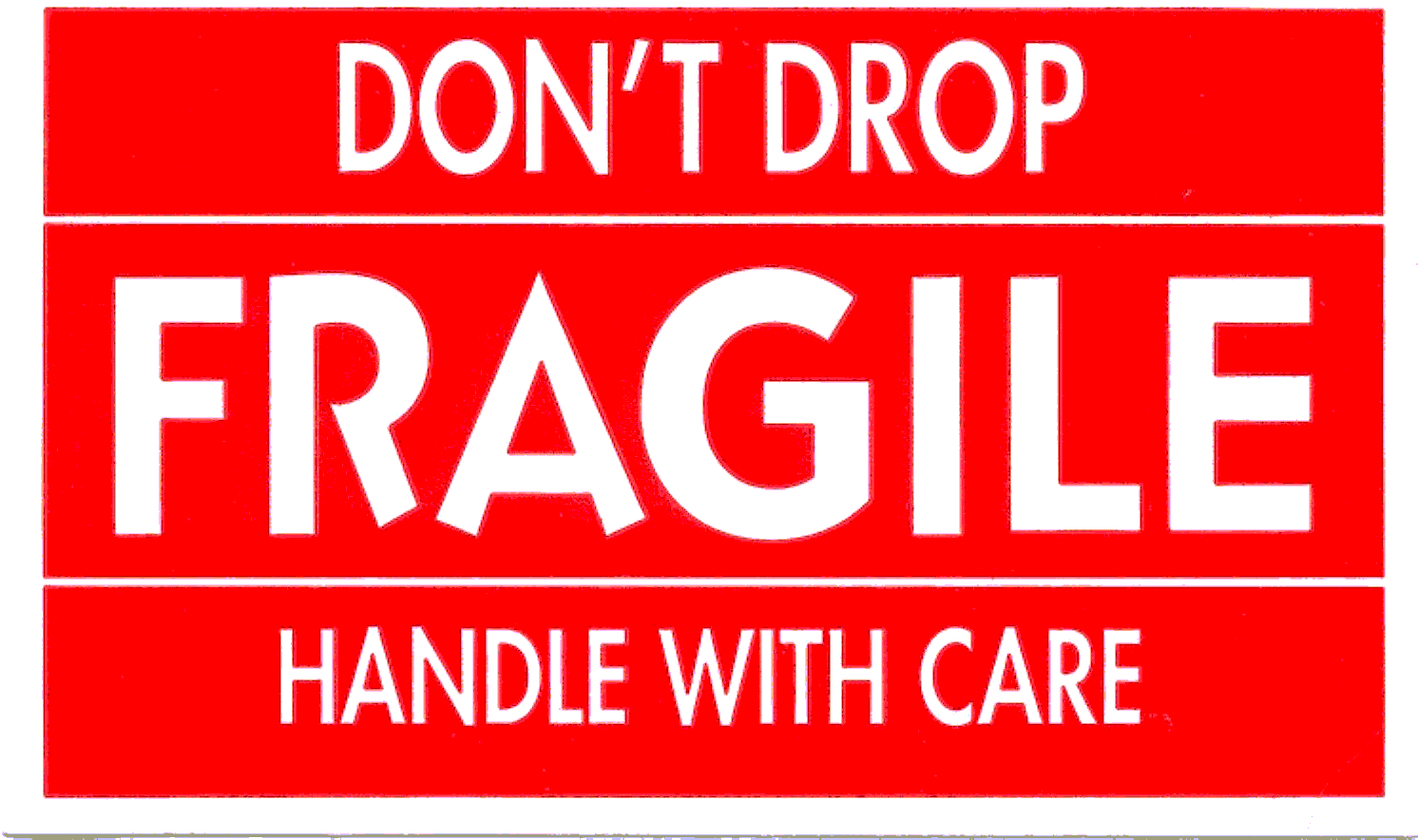 118
Source: thebransonhistory.blogspot.com
Android
Forensics
Device Handling & Modification
Forensics rule: Avoid modification of the target, at all costs
Not so easy for mobile. Drives, RAM, CPU, etc are all in non-accessible locations
Just the act of taking the device out of sleep mode records a log (remember logcat)
The realization: You cannot get a pristine mobile device, but take much precaution to minimize modification to the device
119
Approved for Public Release
[Speaker Notes: Want pristine (or as close to it) evidence as possible, as to not alter forensic data or nullify an investigation.
Plugging in USB, logs an action (which USB access is a key piece to Android forensics)
Network connectivity (automatic email syncing, SMS messages, etc) modifies the device.
Powering off the device, in order to retain network state, may engage passcodes and encryption. Possibly losing the ability for any data acquisition at all.]
Android
Forensics
Device Acquisition
Extend screen timeout to max, immediately (if not already locked)
Enable Stay Awake while charging and USB debugging
Disable network communication
Do nothing further until in a secure location with minimal cellular / network connectivity
120
Approved for Public Release
[Speaker Notes: Extend
Android 2.3.7 (Gingerbread): Settings > Display > Screen timeout > 30 minutes (other implementations have “Never timeout” option) 
Enable
Stay Awake: This will keep the device from shutting off and locking.
USB debugging: enable USB connecting for data extraction.
Android 2.3.7 (Gingerbread): Menu > Settings > Applications > Development > Stay Awake : USB debugging
Disable
Airplane mode (Hold power button or Menu > Settings > Wireless & network settings > Airplane mode)[likely the best approach]
Remove SIM (requires power-off)
Shielded bag, faraday cage (will rapidly drain battery, as device attempts to connect to cellular network)
Power-off, option but not typically advised (may require passcode/PIN upon reboot)]
Android
Forensics
“What if it’s already off?”
Boot into recovery mode
Test for connectivity and root access
Cross your fingers that USB debugging is already enabled and/or device is already rooted
121
Approved for Public Release
Circumventing Passcodes
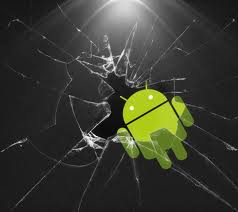 122
http://www.geeky-gadgets.com/wp-content/uploads/2010/08/android3.jpg
Android
Forensics
Circumventing Passcodes
Critical capability in forensics and security testing
Techniques vary from platform-to-platform
There is no panacea for circumventing passcodes on Android
…but we will learn a few potential techniques
123
Approved for Public Release
[Speaker Notes: Learning techniques for circumventing passcodes is critical in forensics and security testing
The techniques vary from platform-to-platform, and even vary among Android devices due to varying versions of the OS and varying manufacture implementations
There is no panacea for circumventing passcodes on Android.
…but we will learn a few potential techniques]
Android
Forensics
Passcodes Types
Alphanumeric
PIN
Pattern lock
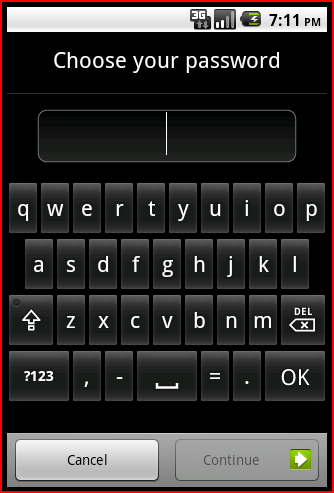 124
Approved for Public Release
[Speaker Notes: Four types of passcode on Android
Pattern lock
PIN
Alphanumeric password
Arguably the strongest and most difficult to circumvent
Facial recognition (have not had enough time with ICS yet to evaluate this)]
Android
Forensics
New Passcode Type
Facial recognition
125
Approved for Public Release
[Speaker Notes: Four types of passcode on Android
Pattern lock
PIN
Alphanumeric password
Arguably the strongest and most difficult to circumvent
Facial recognition (have not had enough time with ICS yet to evaluate this)]
Android
Forensics
“How Do We Crack Them?”
Smudge Attack

Pattern Lock Vulnerability

ADB and USB Debugging, with psneuter

Continues to evolve…
126
Approved for Public Release
[Speaker Notes: ADB and USB Debugging
First attempt requires phone powered on and USB Debugging enabled
Use ADB over USB
On forensics workstation with SDK installed, open command/terminal, and run adb devices
If device is listed, USB Debugging is enabled
Typical verification steps:
adb devices
adb kill-server (if you are sure you are connected, but no devices are listed)]
Android
Forensics
Smudge Attack
Screens are reflective; smudge (aka pattern lock) is diffuse.
Directional lighting and a camera capturing photos overexposed by two to three f-stops (4 to 8 times “correct” exposure)
Creates an image displaying pattern lock
Not 100% accurate, since other swipes of the screen may have damaged the pattern lock smudge
127
Approved for Public Release
[Speaker Notes: Adam J. Aviv, Katherine Gibson, Evan Mossop, Matt Blaze, and Jonathan M. Smith, “Smudge Attacks on Smartphone Touch Screens”, Department of Computer and Information Science – University of Pennsylvania]
Android
Forensics
Smudge Attack
http://bcove.me/7ozhp9u4
128
Approved for Public Release
[Speaker Notes: WhisperSystems mitigation to smudge attack video
http://bcove.me/7ozhp9u4 Begin at 6:30 mark

We will show what psneuter is in the next section]
Android
Forensics
Pattern Lock Crack
Pattern Lock creates a file gesture.key
Hash of the pattern stored 
If custom recovery ROM is installed (i.e. ClockWork Recovery)
Remove & recreate key to bypass pattern
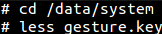 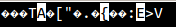 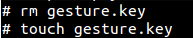 129
Source: http://www.youtube.com/user/SecurityCompass
Gaining Root
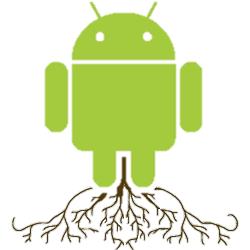 130
http://androinica.com
[Speaker Notes: Root details
3 types of root
Temp
Perm
Recovery mode
Property Service Neuter (psneuter)
Busy Box
SuperOneClick]
Android
Forensics
Gaining Root
Needed for many forensic techniques, including physical acquisition
Not enabled on any device by default
Not possible on all devices
Gaining root isn’t always the best choice in forensics
It will change data on the device, possibly altering evidence
It will be time consuming to gain root, as it’s implemented differently across most devices
Root makes the device vulnerable to many exploits
131
Approved for Public Release
[Speaker Notes: there are many root exploits and they can be stuck in tempfs to reduce the amount of forensic changes – Mark Guido]
Android
Forensics
Three Common Types of Root
Temp root – roots the device only until it is rebooted, which then disables root
Perm root – root persists after reboots. Commonly enabled with custom ROMs
Recovery mode root – flashing (installing) a custom recovery partition, allowing root to run only in recovery mode
132
Approved for Public Release
Android
Forensics
Temp Root
For forensics, temp root is what we want to enable, if needed
Suggest testing these procedures many times, not, on your primary / target device
133
Approved for Public Release
Android
Forensics
Temp Root
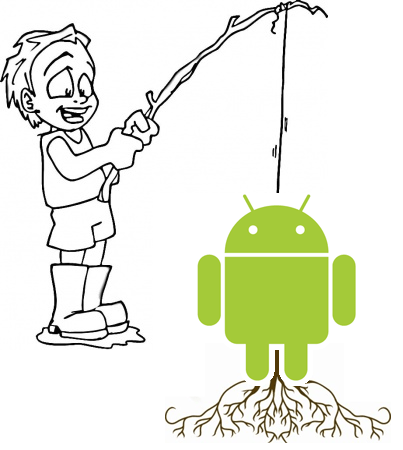 Is USB debugging enabled?
Is it already rooted?
adb shell su
permission denied – no root
#  - root	MyTouch 4G – custom ROM
   Droid X – stock OS
If not rooted, start searching xda-developers.com
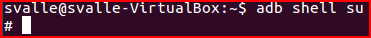 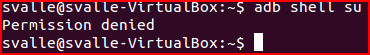 134
Approved for Public Release
[Speaker Notes: Just teaching you to fish here. Here’s a pole, there’s the pond, have at it.]
Android
Forensics
Property Service Neuter
Psneuter is a form of a malicious app, but for our good
Uses a vulnerability in Android to gain superuser access, and ultimately root
To gain root shell (or temp root) with psneuter:
adb devices
adb push psneuter /data/local/tmp
adb shell
$ cd /data/local/tmp
$ chmod 777 psneuter
$ ./psneuter
135
Approved for Public Release
[Speaker Notes: We don’t yet have access to the psneuter app to push to our device.
It’s available in the web, but even better in a packaged rooting app we will look at in a few mintues]
Android
Forensics
Permanent Root
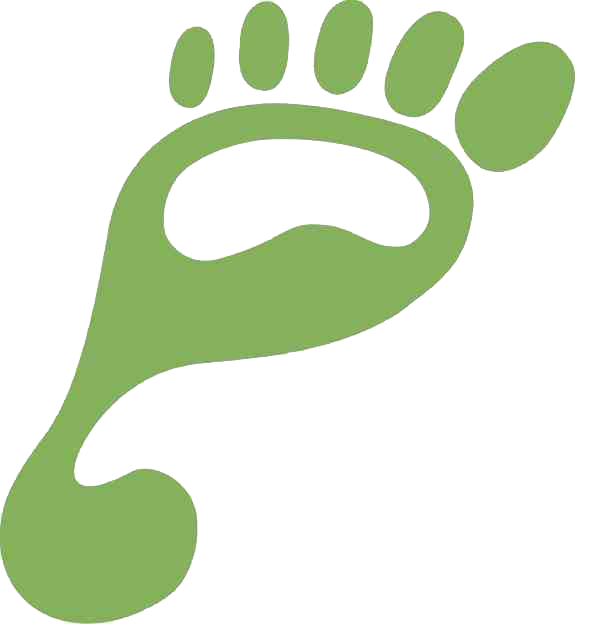 Not as common for forensics
We want to limit the footprint
Perm root leaves a HUGE footprint
136
Approved for Public Release
Android
Forensics
Busy Box
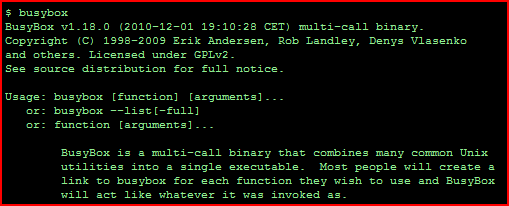 “The Swiss Army Knife of Embedded Linux”
# mount -o remount,rw -t rfs /dev/block/st19 /system
# exit
adb push busybox /system/bin
adb push su /system/bin
adb install Superuser.apk
adb shell
# chmod 4755 /system/bin/busybox
# chmod 4755 /system/bin/su
# mount -o remount,ro -t rfs /dev/block/st19 /system
# exit
adb reboot
137
Approved for Public Release
[Speaker Notes: Example commands is for Samsung phones
something that you install on Android to give some additional handy LINUX / UNIX based commands
Busy Box is needed to enable permanent root
Need to get Busy Box and superuser.apk to execute this.
With psneuter and the Busy Box / superuser implementation listed, you may gain perm root
…or, check out the next tool as a giant time saver
Remember, we are trying to do forensics here, not learn every intricacy of the Android platform]
Android
Forensics
SuperOneClick
A simple tool for "rooting" your Android phone
138
Approved for Public Release
[Speaker Notes: SuperOneClick is a simple tool for "rooting" your Android phone. It allows partial or full rooting and also enables "unrooting.“
Download drivers from your phone
For my Motorola DroidX, drivers are at: http://www.motorola.com/Support/US-EN/Support-Homepage/Software_and_Drivers/USB-and-PC-Charging-Drivers
Windows-based solution (about a 15 minute installation)
Includes ADB in the zip/installation
Home of SuperOneClick: http://shortfuse.org/]
Android
Forensics
SuperOneClick
Root for perm, Shell Root for temp
139
Approved for Public Release
[Speaker Notes: SuperOneClick is a simple tool for "rooting" your Android phone. It allows partial or full rooting and also enables "unrooting.“
Download drivers from your phone
For my Motorola DroidX, drivers are at: http://www.motorola.com/Support/US-EN/Support-Homepage/Software_and_Drivers/USB-and-PC-Charging-Drivers
Windows-based solution (about a 15 minute installation)
Includes ADB in the zip/installation
Home of SuperOneClick: http://shortfuse.org/
Video showing successful rooted Moto phone: http://youtu.be/J1MD7GX7Pyw only 1:32 in length]
Android
Forensics
A couple roots
Acer A500 http://www.tabletroms.com/forums/showwiki.php?title=AcerIconiaFaq:How-to-root-the-Acer-Iconia-Tab-A500
Lenovo http://rootzwiki.com/topic/8722-lenovo-ideapad-k1-rooting-guide-messy/page__st__120
140
Approved for Public Release
[Speaker Notes: SuperOneClick is a simple tool for "rooting" your Android phone. It allows partial or full rooting and also enables "unrooting.“
Download drivers from your phone
For my Motorola DroidX, drivers are at: http://www.motorola.com/Support/US-EN/Support-Homepage/Software_and_Drivers/USB-and-PC-Charging-Drivers
Windows-based solution (about a 15 minute installation)
Includes ADB in the zip/installation
Home of SuperOneClick: http://shortfuse.org/
Video showing successful rooted Moto phone: http://youtu.be/J1MD7GX7Pyw only 1:32 in length]
Android
Forensics
Agenda
DAY 1
Forensic Introduction
Course Setup – Linux, OS X, and Windows 
Android Overview
SDK and AVD
Android Security  Model
ADB and shell Introduction
File System and Data Structures
Device Handling
Circumvent passcode
Gain Root Access
141
Approved for Public Release
Android
Forensics
Agenda
DAY 2
Recovery Mode 
Boot Loaders
Logical Forensic Techniques
Open Source Tools
Commercial Tools
Physical Forensic Techniques & Tools
Forensic Analysis
Application Penetration Testing Setup
Reverse Apps
…more Reversing
Document Findings
142
Approved for Public Release
Android
Forensics
Got sqlite3?
$ adb push sqlite3 /sdcard/

$ adb shell
$ su
# mount -o remount,rw -t yaffs2 /dev/block/mtdblock3 /system
# dd if=/sdcard/sqlite3 of=/system/bin/sqlite3
# chmod 4755 /system/bin/sqlite3
# mount -o remount,ro -t yaffs2 /dev/block/mtdblock3 /system
sqlite3 binary is in SuperOneClick directory.
143
Approved for Public Release
[Speaker Notes: Added in for students asking, “how do we install sqlite3 on Motorola devices that do not come with sqlite?”  Remember, it’s best to pull data off device and analyze offline to keep the pristine nature during a forensics investigation.]
Recovery Mode
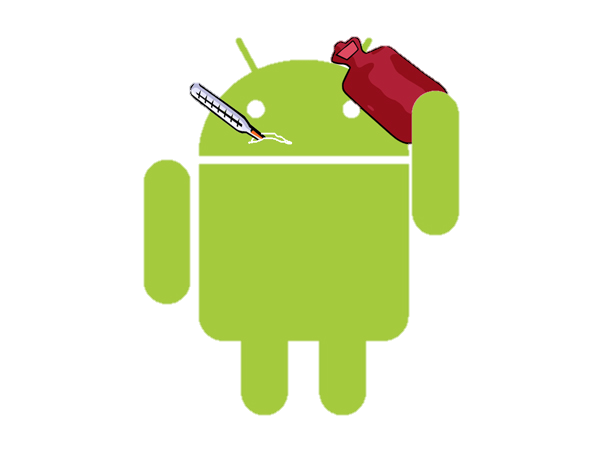 144
http://www.mymac.com
Android
Forensics
Recovery Mode
Designed as an avenue for manufacturers to deliver and apply system updates
Recovery partitions offer shell access and root permissions
When booting into recovery mode, pass codes are circumvented
145
Approved for Public Release
[Speaker Notes: Briefly mentioned recovery mode earlier
Not on all stock or manufacture provided ROM’s
Most custom ROM’s and some manufacturer ROM’s contain a recovery partition in the NAND flash
Not all recovery partitions are equal]
Android
Forensics
Recovery Not User Accessible
146
Approved for Public Release
[Speaker Notes: Devices without user accessible recovery partition will have a screen similar to this when attempting the recovery mode key combination
Reboot in Recovery (T-Mobile MyTouch 4G with CyanogenMod 7.10 ROM)
Press and hold power off button
Choose Reboot from Phone options menu
Choose Recovery from Reboot phone menu]
Android
Forensics
Recovery User Accessible
Check adb devices on forensic workstation
If no adb access, search for root while in recovery mode
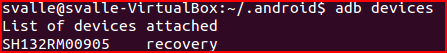 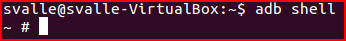 147
Approved for Public Release
[Speaker Notes: Phone reboots, ClockworkMod Recovery opens (this is because the phone tested has a custom ROM and custom recovery partition only found on perm rooted phones
# - We have root
$ - we do not have root 

Plug into USB (if not already)
Choose “mount” for any of the directories, and you have direct access to the data in that directory, via adb (if connected to forensic workstation) or as a windows directory
Data can be extracted for later analysis

(optional – further ClockworkMod exploration) Navigate to “mounts and storage”]
Android
Forensics
Recovery Mode Techniques
148
Approved for Public Release
[Speaker Notes: Other recovery mode techniques, based on device]
Android
Forensics
Passcode Circumvention Recap
If device is on and passcode protected, connect to USB and attempt ADB access.
If pattern lock is present (and you have access to lighting and camera), attempt smudge attack.
If those fail, attempt to reboot into recovery mode.
If device is off, attempt boot into recovery mode.
149
Approved for Public Release
[Speaker Notes: More advanced techniques include flashing the recovery partition with a custom ROM, or utilizing exploits in boot loaders. Many possibilities exist; time limits us from diving into each.]
Android
Forensics
REVIEW
Identified the important of proper device handling
Explored techniques for circumventing passcodes
Applied rooting techniques and tools
Located recovery partitions and benefit of recovery mode
150
Approved for Public Release
[Speaker Notes: We won’t be covering boot loaders in detail this course. Android Internals will give you all the Boot Loader info.]
Android
Forensics
EXERCISE
Attempt to circumvent passcode and obtain root access
Document your findings to share with the class
151
Approved for Public Release
Android
Forensics
Learning Objectives
By the end of this course, you will be able to:
Extract and analyze data from an Android device
Manipulate Android file systems and directory structures
Understand techniques to bypass passcodes NEW!
Utilize logical and physical data extraction techniques 
Reverse engineer Android applications   
Analyze acquired data
152
Approved for Public Release
Android Forensics Techniques
153
http://www.geeky-gadgets.com/wp-content/uploads/2010/08/android3.jpg
Android
Forensics
Android Forensics Techniques
Forensic data acquisition
Acquiring SD card data
Open-source and commercial forensic tools
qtADB
viaExtract
CelleBrite
Paraben
154
Approved for Public Release
[Speaker Notes: XRY]
Logical vs. Physical Acquisition
155
http://www.geeky-gadgets.com/wp-content/uploads/2010/08/android3.jpg
Android
Forensics
Logical vs. Physical Acquisition
Logical vs. Physical
Logical 
ADB Pull
Other tools
Physical
Hardware vs. software
Software technique in detail
156
Approved for Public Release
Android
Forensics
Logical vs. Physical Acquisition
Logical
Physical
Accesses the file system. 
Data that is readily available to a user.
Targets the physical memory, not relying on the file systems. 
Gains much more data than logical, potentially circumvents passcodes.
157
Approved for Public Release
[Speaker Notes: Logical
If adb devices returns results you can run a logical extraction.
Logical are the most common technique, because they are the easiest and often provide enough data.
No root access needed, just USB debugging
In Android forensics, there is a logical technique which does not rely on the file system, and is less-effective. It relies on applications Content Providers. It is part of Android OS and the SDK. Later on we will have a detailed look at logical forensic techniques, and a commercial tool that uses this technique.
We will look further into adb logical extraction, then into commercial forensic tools, including viaForensics, CelleBrite, and Paraben products
Physical
Physical extraction can be achieved via hardware or software forensics
The ability to physically image memory is the holy grail of mobile device forensics 
Hardware-based involves physically tearing down the device, rendering it likely inoperable
Software is a bit less destructive, which we will cover, using root access
Software extraction will attempt to acquire the entire image of the device, including deleted data]
Logical Acquisition
158
http://www.geeky-gadgets.com/wp-content/uploads/2010/08/android3.jpg
Android
Forensics
Logical SD Card Acquisition
User app data lives in /data/data directories which each sub-directory is RW protected to the app user
SD cards are used for large storage (audio, video, maps)
SD uses cross-platform FAT file systems
.apk files residing on SD cards are increasingly encrypted
Removing SD card challenges
Unencrypted .apk’s are mounted in /mnt/asec
This is an important directory to pull and analyze, if 3rd party apps are part of the investigation
159
Approved for Public Release
[Speaker Notes: X-platform
FAT file system, common on old versions of Windows
Encrypted apk
limiting the previous ability to lift the .apk off device and analyze
microSD range from 2GB to 32GB
Removing challenges
Physically removing SD cards sometimes requires removing battery (i.e. powering off), or becoming more common, the SD card is non-removable
Unencrypted
When SD card is not mounted to forensic workstation, the unencrypted .apk’s are mounted in /mnt/asec.
This a an important directory to pull and analyze, if 3rd party apps are part of the investigation
We will look at reverse engineering the .apk files later]
Android
Forensics
ADB Pull – logical
Command used for copying data from an emulator or device
Primary logical acquisition tool
adb pull on non-rooted Droid X:
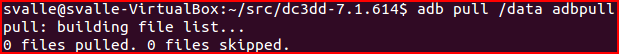 160
Approved for Public Release
[Speaker Notes: If not ‘rooted’ will likely not have much for results
You may notice security engineers talk about the importance of not rooting your Android device. This is the reason
adb pull is considered a primary logical acquisition tool
May take 20 minutes to complete]
Android
Forensics
ADB Pull – rooted & locked
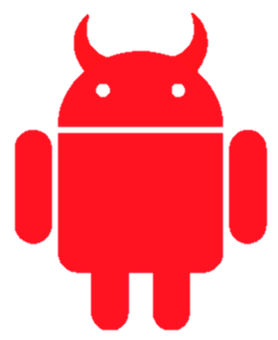 adb pull on rooted and password locked HTC Glacier (aka T-Mobile MyTouch 4G):
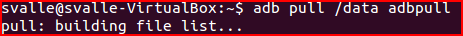 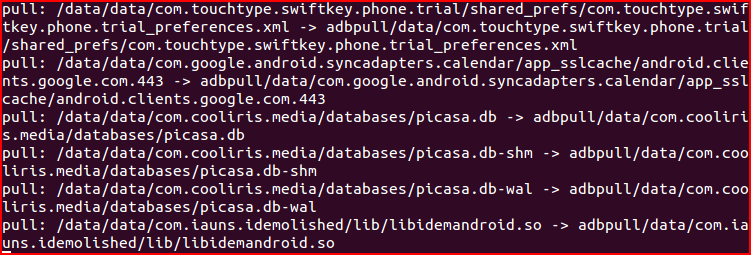 161
Approved for Public Release
[Speaker Notes: If not ‘rooted’ will likely not have much for results
You may notice security engineers talk about the importance of not rooting your Android device. This is the reason
adb pull is considered a primary logical acquisition tool
May take 20 minutes to complete]
Android
Forensics
ADB Pull – rooted & locked
~700 MB 
~27 minutes
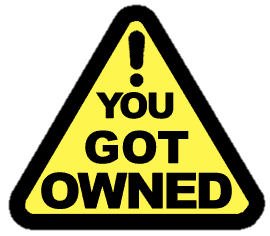 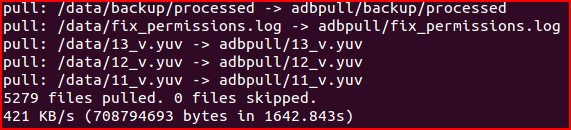 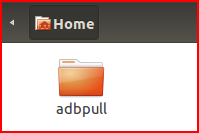 162
Approved for Public Release
[Speaker Notes: The entire /data directory was pulled from the MyTouch, while locked, and stored on my workstation in /home/adbpull

On unrooted devices, /data is encrypted, 
though adb pull can pull useful data (web history, system info, more) in directories like /proc and /sys.

Later on we will dig into some of the key directories we pulled data from]
Tools and Time Savers
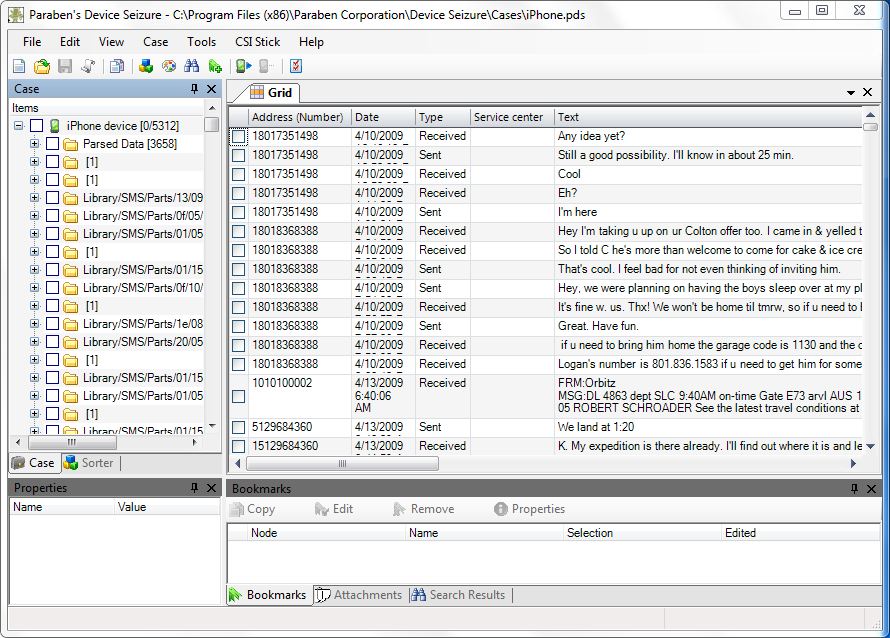 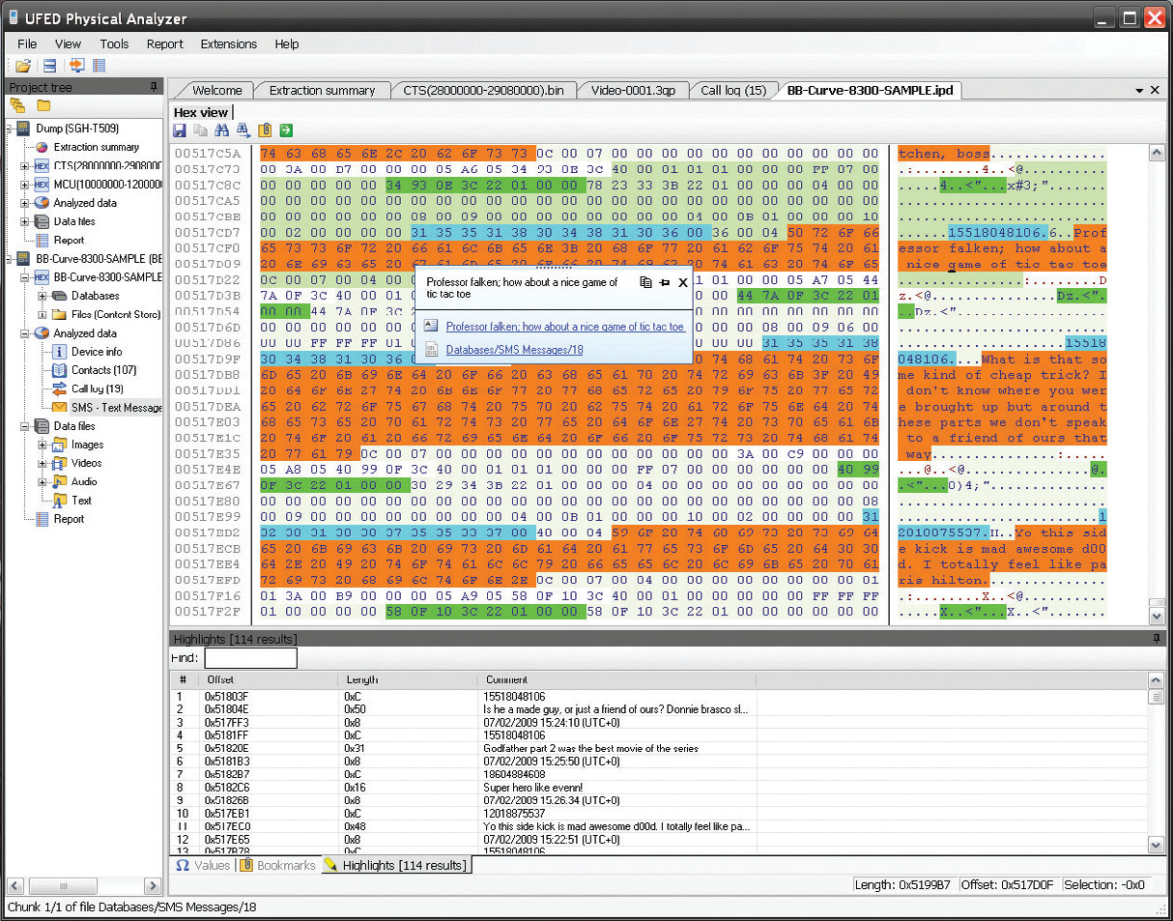 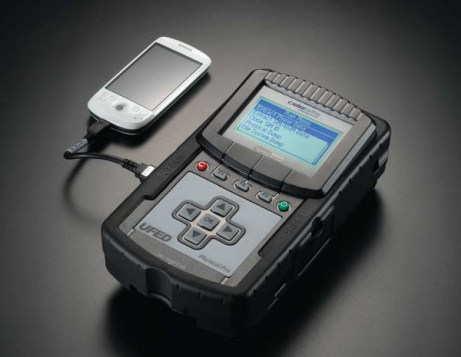 163
[Speaker Notes: Many commercial forensics software products, now support Android (likely because the ease of adb integration)
Not all are equal, as there are hundreds of Android devices which each product may (or may not) support
Most focus on logical acquisition of data either with adb or pulling Content Provider information from applications
Some can do physical acquisition on a few devices
Some also attempt passcode bypassing 
http://viaforensics.com/products/viaextract/ 
The Sleuth Kit http://sleuthkit.org 
We will look at 
QtADB
AFLogical by viaForensics
Cellebrite UFED & Physical Analyzer
Paraben Device Seizure]
Android
Forensics
QtADB
http://qtadb.wordpress.com/

Graphical app based on adb

Open-source, currently well-supported
164
Approved for Public Release
[Speaker Notes: A graphical app based on adb. 
Utilizes the Android SDK (actually uses adb), but gives a clean user interface
Requires installing Qt libs 4.7 on your workstation, rooted device, and busybox installed on the device
Windows, Linux, and Mac versions

Silent annotated 6 minute video: http://youtu.be/H3drxktKIyU]
Android
Forensics
QtADB – features
File manager
copying files and dirs between phone and computer
removing files and dirs
creating new dir
and other
App manager
installing apps
removing apps
creating backup of apps with data
restoring backups of apps with data
Sms manager
receiving sms (baloon in tray)
reading sms
sending sms
Shell
opens android shell
Screenshot
take screenshot of your device
save screenshot to png file
Fastboot
flash bootloader, radio and recovery
boot recovery
Recovery
nandroid backup/restore
wipe data
flash rom
wipe battery stats
fix uid mismatches
Reboot
to bootloader
to recovery
normal reboot
Settings
set font used by app
set starting paths (or remember paths on exit)
and other
Logcat
Automatically detects phone (device, fastboot and recovery mode)
165
Approved for Public Release
[Speaker Notes: A graphical app based on adb. Utilizes the Android SDK (actually uses adb), but gives a clean user interface
Open-source, currently well-supported
Requires installing Qt libs 4.7 on your workstation, rooted device, and busybox installed on the device
Windows, Linux, and Mac versions]
Android
Forensics
QtADB – in action
Recovery partition
Logcat
166
Approved for Public Release
Android
Forensics
QtADB – setup
Windows:
Must have Android SDK installed
ZIP contain all libraries
Extract to a permanent directory
Open QtADB application
Choose path to directory with adb and aapt binaries (example: C:\Users\<USERNAME>\AppData\Local\Android\android-sdk\platform-tools)
167
Approved for Public Release
[Speaker Notes: Windows: http://qtadb.com/qtadb/QtADB_0.8.1_windows.zip 
Linux 64-bit: http://qtadb.com/qtadb/QtADB_0.8.1_linux64.tar.gz
Mac OS X: http://www.mediafire.com/file/4hsyfnvvmq2lc5c/QtADB_0.8.0_osx.zip 

If phone drivers are installed, QtADB will display a Windows Explorer-like display
Workstation files on left, phone files on right]
Android
Forensics
REVIEW
Identified the difference between logical and physical forensics

Explored open and free tools and  techniques for logically acquiring data

Located directories and file details for SD card logical acquisition
168
Approved for Public Release
Android
Forensics
EXERCISE
Using either ADB or QtADB pull a logical acquisition from your device or AVD.

Verify pull successfully completed, and document size of data acquired.
169
Approved for Public Release
Android
Forensics
AFLogical
Android forensics logical extraction tool
Free for law enforcement and government agencies
Leverages Content Providers
CallLog Calls
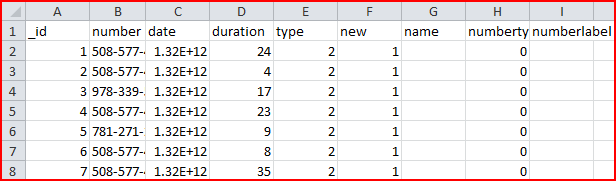 170
Approved for Public Release
[Speaker Notes: Created by security consulting / product company viaForensics
Leverages Content Providers (remember our overview of the Android security model). 
Content Providers allows an application the ability to share data with another application.
See Intro to Android Dev for more.
AFLogical requires USB debugging to be enabled
Acquires data from 41 Content Providers and saves details in .csv

Setup:
Download AFLogical application at http://viaforensics.com/products/aflogical/
Remove users’ SD Card and install examiners SD Card into phone
Connect Android device to forensic workstation
From cmd prompt, type the following:
adb devicesadb install AndroidForensics.apkadb shell am start -n com.viaforensics.android/com.viaforensics.android.ForensicsActivity
On device, viaForensic app should be running, select Capture
[Optional] Create directory on workstation to receive files, for example c:\temp\af
[Optional] From cmd prompt:
adb pull /sdcard/forensics c:\temp\af
From cmd prompt:
adb uninstall com.viaforensics.android
Disconnect Android device
Files are on SD Card root in folder called forensics and then named after date/time of acquisition. Or files are in workstation folder if followed above Optional steps.]
Android
Forensics
Cellebrite UFED
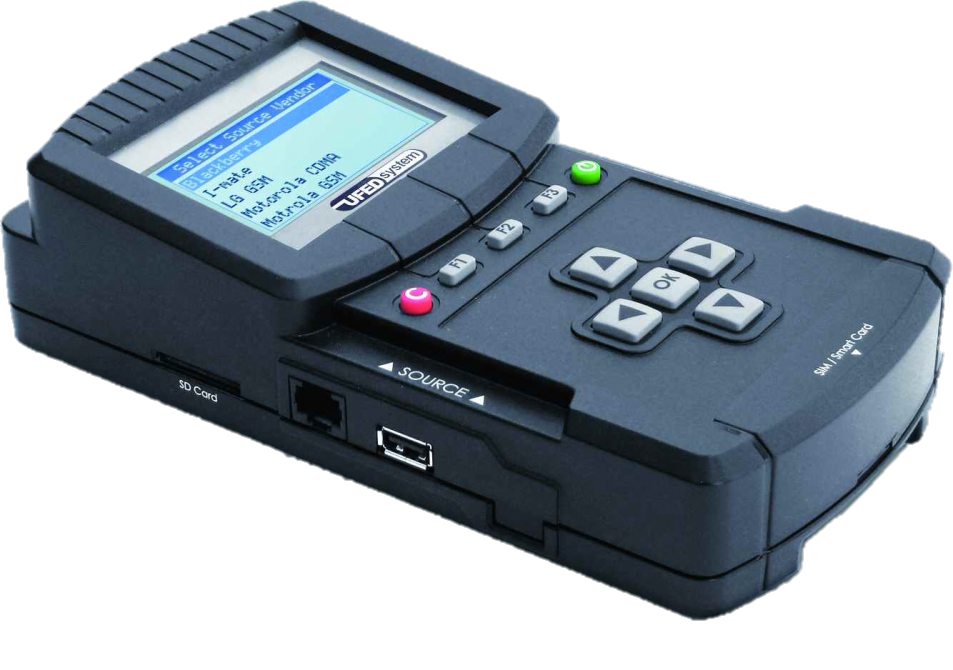 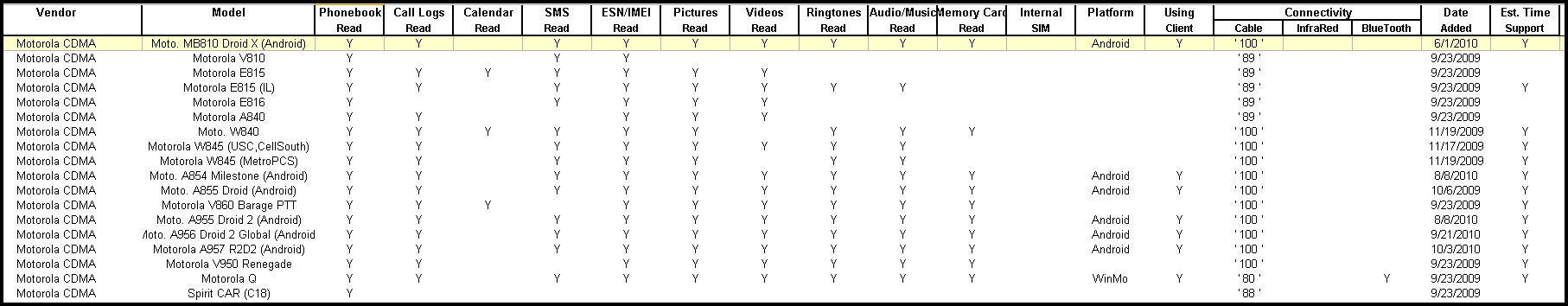 Page  171
[Speaker Notes: Logical extraction only
No deleted files
No file system at all
Data extracted
SMS
Call Log
Contacts
Pictures
Audio Files
Etc.
~1-2 min for extraction]
Android
Forensics
Cellebrite Physical Analyzer
172
Approved for Public Release
Android
Forensics
Paraben Device Seizure
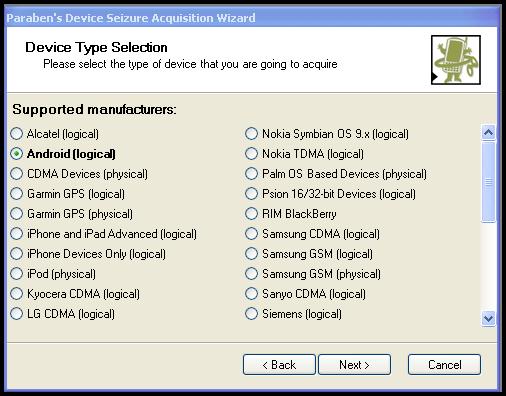 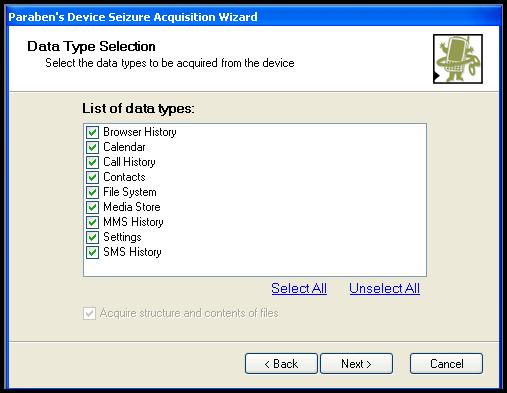 173
[Speaker Notes: Logical Extraction
SMS
Call Log
Contacts
Pictures
Audio Files
Etc.
File System
No deleted files
Reconstructs file system
Excludes /data
Regular user does not have permission to access this directory
Next step: root the device
~3-4 hours for extraction
We will look at:
Acquisition
Results
Sorting
Reporting]
Android
Forensics
Device Seizure – Acquisition
DS acquisition temp installs Seizure Service on device. Removes automatically during completion of acquisition
174
[Speaker Notes: Logical Extraction
SMS
Call Log
Contacts
Pictures
Audio Files
Etc.
File System
No deleted files
Reconstructs file system
Excludes /data
Regular user does not have permission to access this directory
Next step: root the device
~3-4 hours for extraction]
Android
Forensics
Device Seizure – Acquisition
Device Seizure hung while acquiring data after more than 11 hours
Keep in mind, I'm acquiring from a rooted CyanogenMod ROM, and checked options to acquire all data, including the entire contents of 32GB Class 10 microSD card
175
Android
Forensics
Device Seizure – Acquisition
This screen displays for considerable amount of time when completing / canceling an acquisition
176
Android
Forensics
Device Seizure – Results
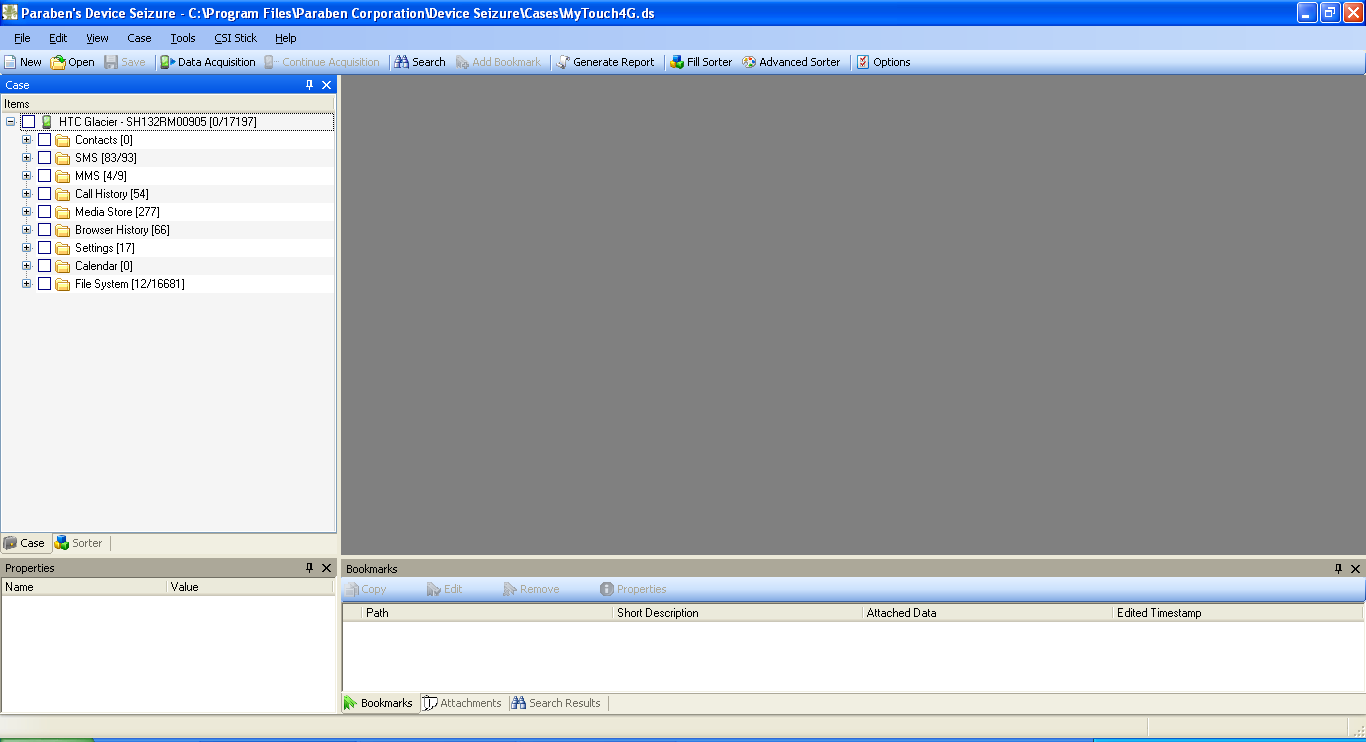 Contacts and Calendar were empty
177
Android
Forensics
Device Seizure – Sorting
After acquisition, "Do you want to fill the sorter?“
This will take about an hour
178
Android
Forensics
Device Seizure – Sort Results
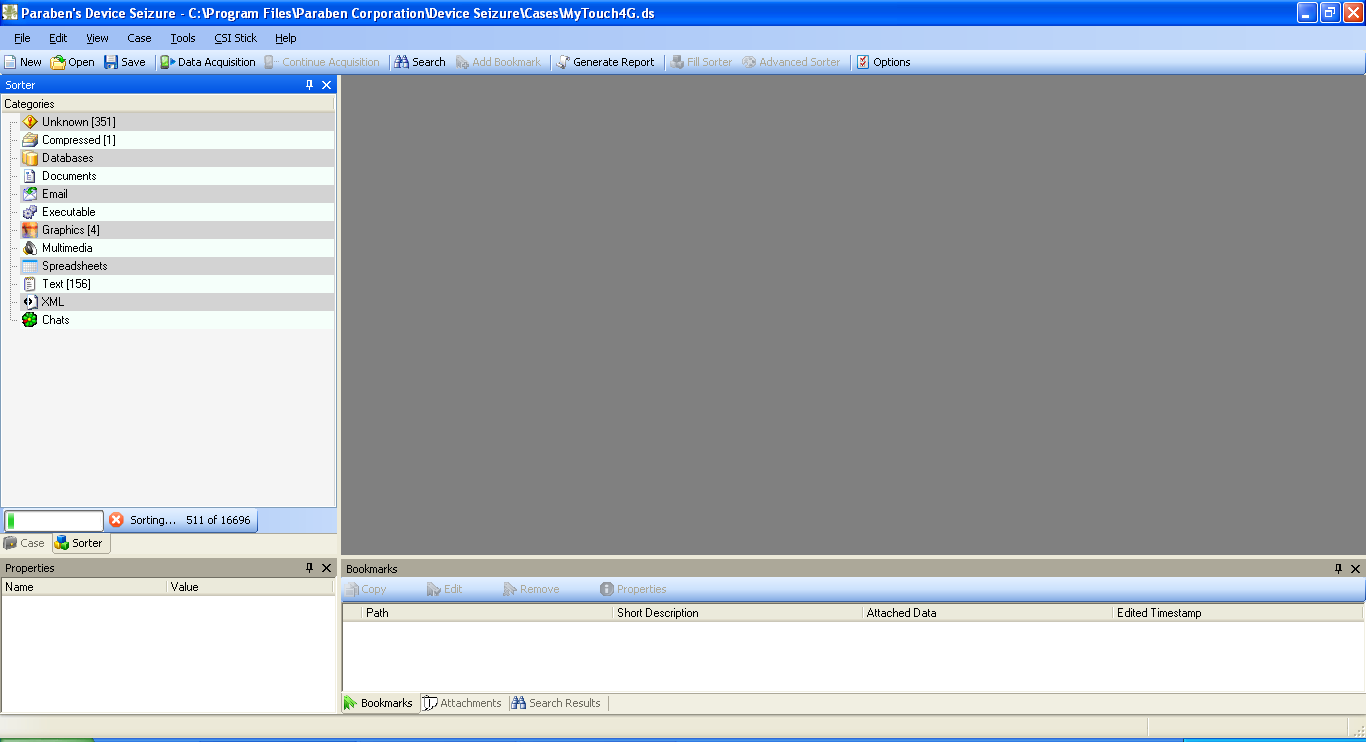 Sorting all the findings
179
[Speaker Notes: 5-48 hours, eventual failure to complete. Though looking at data, nearly 3GB of data was extracted into case. (case3)
Stored on protected IronKey 

Search for “password”
28 results found before pausing search 

Cached GPS voice commands
HTC Glacier  File System  mnt/sdcard/Android/data/com.google.android.apps.maps/cache/._speech_nav_27.wav[1}
	I-95 N , 2011-12-09 11:47:00
 
mnt/sdcard/Android/data/com.google.android.apps.maps/cache/._speech_nav_13.wav[1}
Wayside Rd. , 2011-12-09 11:55:24
 
Image Investigation
HTC Glacier  File System  mnt/sdcard/DCIM/.thumbnails/1324772457133.jpg [1]
	Picture of room with furniture. Meta data shows picture was taken from HTC Glacier on 2011-12-24 20:20:56.]
Android
Forensics
Device Seizure – Reports
Creating a PDF report of the entire case
180
Android
Forensics
Device Seizure – Report
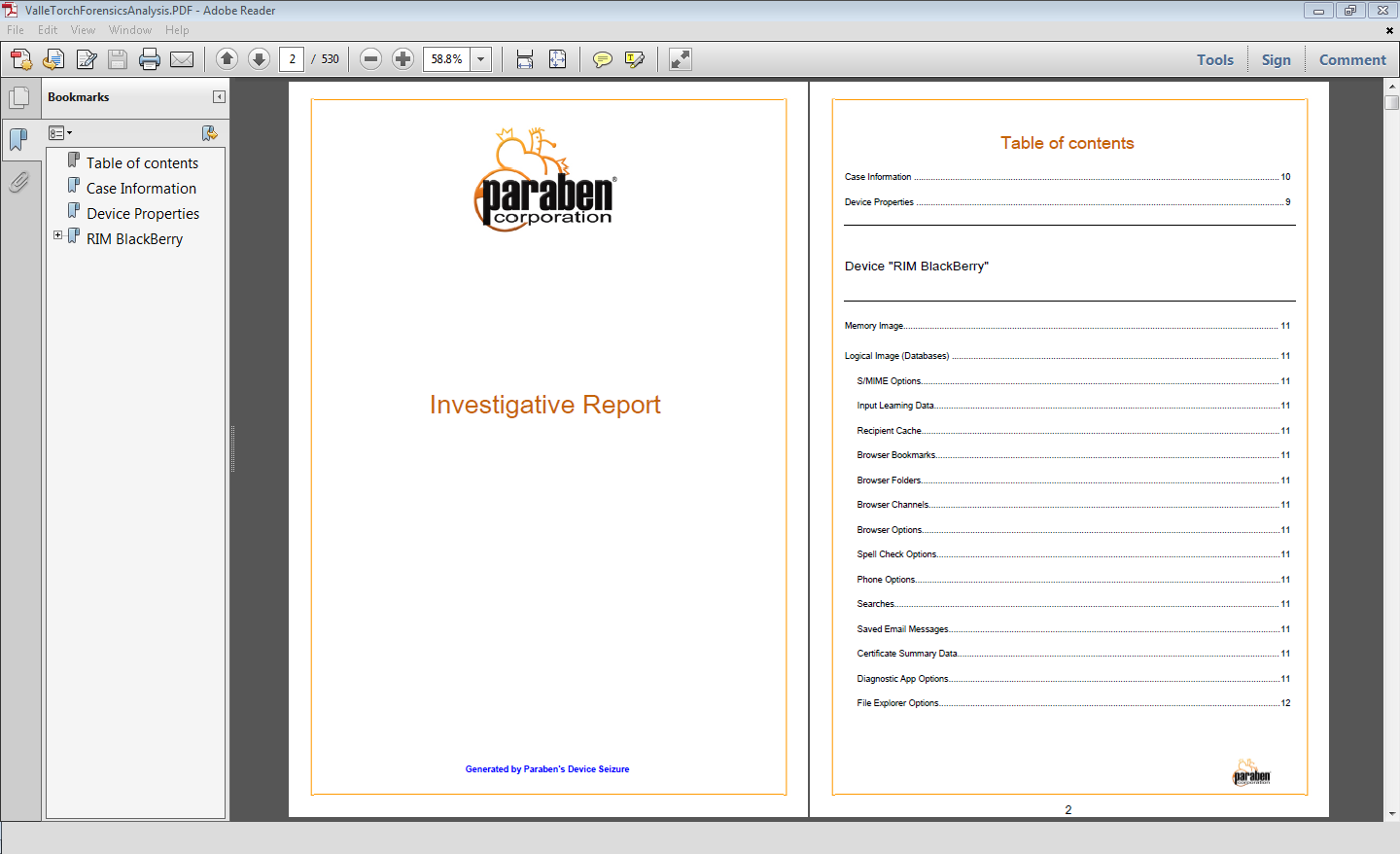 181
Android
Forensics
Device Seizure – Report
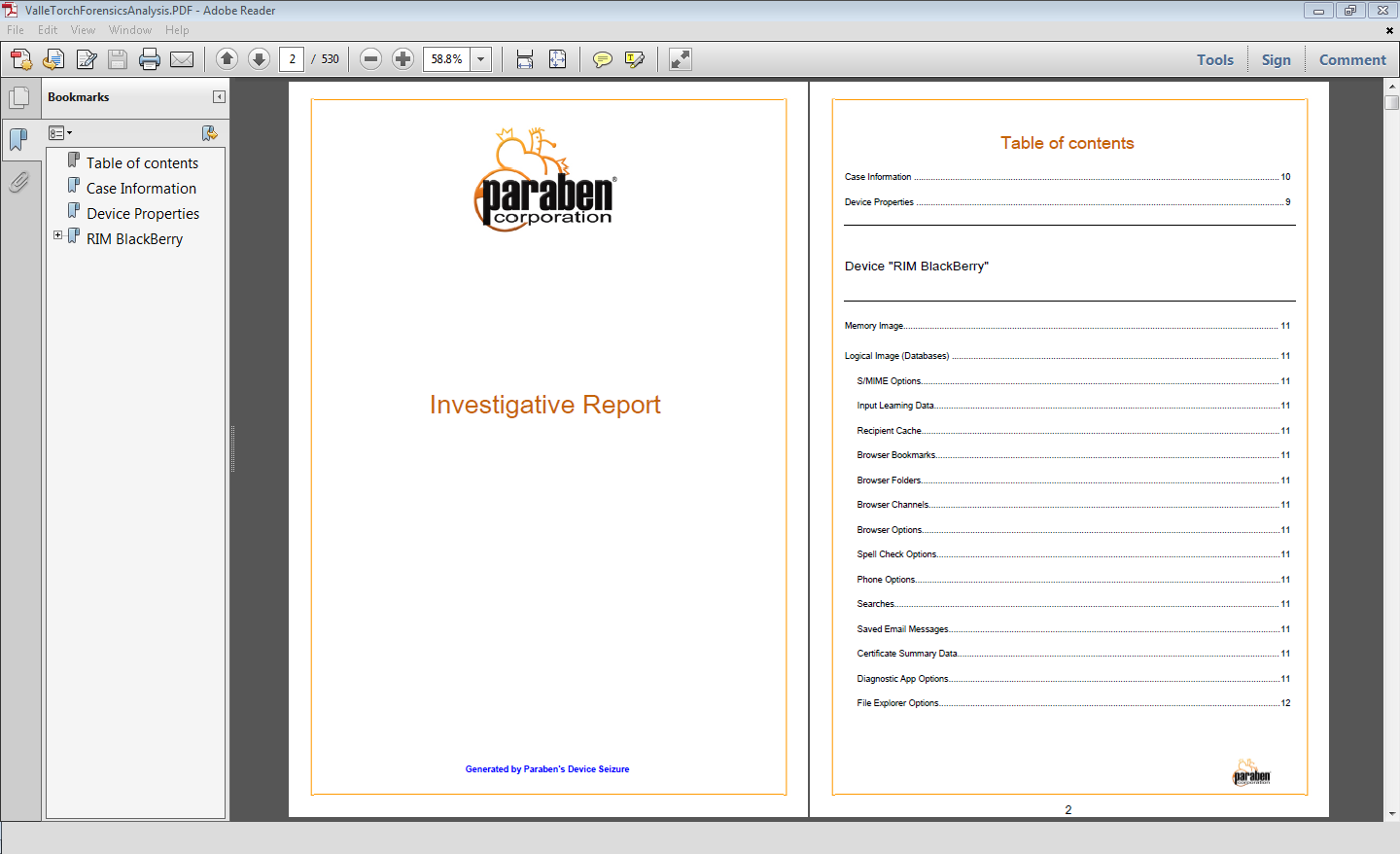 182
Android
Forensics
Device Seizure – Report
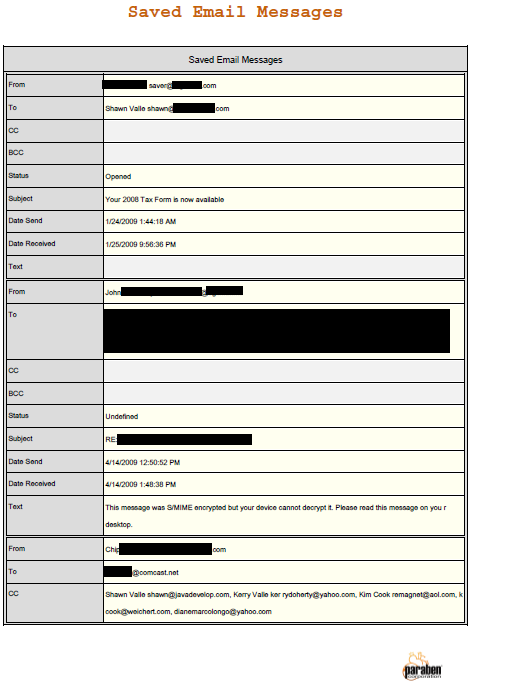 183
Physical Acquisition
184
http://www.geeky-gadgets.com/wp-content/uploads/2010/08/android3.jpg
[Speaker Notes: Physical – Accesses the physical storage, not the file system, for access to data.
Physical provides much more data than logical, though are more difficult and time intensive, and require more analysis time.
Can locate deleted data, which was marked for deletion, but not yet overwritten.
Known as allocated and unallocated (deleted) data.]
Android
Forensics
Software Physical Acquisition
Let’s get a full NAND acquisition of the user accessible data partition

For time’s sake, and now that we know of open-source and commercial tools, let’s take advantage of them for the physical acquisition
185
Approved for Public Release
[Speaker Notes: Physical more difficult to achieve than logical.

First need root privileges, we covered this earlier. No root, no physical.
If we have root, we can get access to the entire NAND flash, not just the file system
Will bypass passcode locked devices
 
How do we do it?
Many approaches documented]
Forensic Analysis
186
http://www.geeky-gadgets.com/wp-content/uploads/2010/08/android3.jpg
Forensic Analysis
Analyzing acquired data
File System Analysis
SQLite Analysis
Directory Structure 
FAT Analysis
SD Card Analysis
YAFFS2 Analysis
187
Approved for Public Release
Forensic Analysis - photos
Common location for storage of photos in JPG format
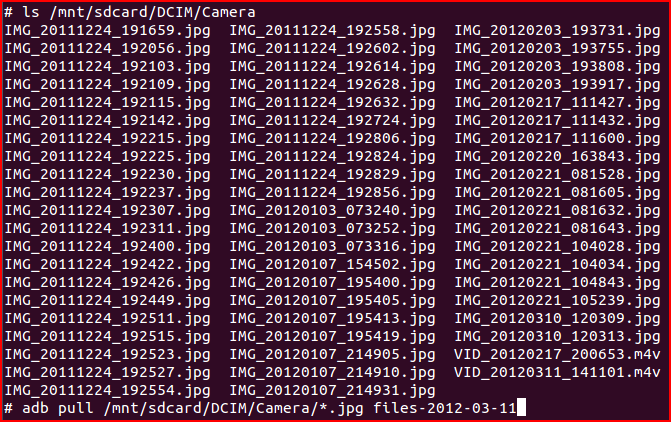 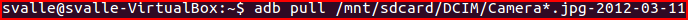 188
Approved for Public Release
Android
Forensics
Important Directories Recap
/cache/
Previewed Gmail attachments
Downloads (Market and messages)
/data/ 
dalvik-cache: applications (.dex) that have been run
app: .apk files
data: subdirectories per app with SQLite databases and XML shared preferences
misc: protocol info
system:
installed applications (or packages.xml)
accounts database
device and app login details, .key files
/proc & /sys – list of device filesystems, web history, device info
/mnt/sdcard/DCIM/Camera - images
/sdcard/android or sdcard/data/data – FAT32, limited permission
189
REVIEW
Explored several commercial Android forensics products

Identified the benefits and acquisition steps of physical forensics

Located the most important directories for analysis
190
Approved for Public Release
EXERCISE
Determine what the user does for work and fun
(in groups) Now that you have acquired data many different ways, analyze the data using one of the forensics tools (adb, adb shell, Device Seizure, QtADB, etc) to get a fresh data acquisition from your device
Look at earlier exercises for commands, as a refresher
Explore data in directories like /data/ and /cache/
As a forensic analyst, document findings that would help you determine the users profession and hobbies
Be prepared to share your findings with the class
191
Approved for Public Release
[Speaker Notes: If using AFLogical (see exercise page for AFLogical setup) 
Connect an Android device and attempt a physical acquisition (if available)
If physical not available, attempt a logical acquisition (for time sake, exclude SD card)
Once acquired, locate apps and be prepared to share with the class the contacts database and apps stored on the device]
Android
Forensics
Learning Objectives
By the end of this course, you will be able to:
Extract and analyze data from an Android device
Manipulate Android file systems and directory structures
Understand techniques to bypass passcodes
Utilize logical and physical data extraction techniques 
Reverse engineer Android applications   
Analyze acquired data
192
Approved for Public Release
Application Testing
Reverse Engineering Apps
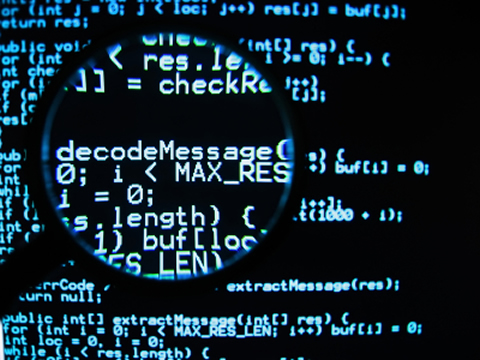 193
http://www.areamobile.it/wp-content/uploads/2011/12/defend-reverse-engineering.jpg
Android
Forensics
Analyzing APKs
Batch file used to convert dex files to jar files
Byte code is reverted to source
First extracting each of the classes.dex files
Using dex2jar.bat, a jar file is created
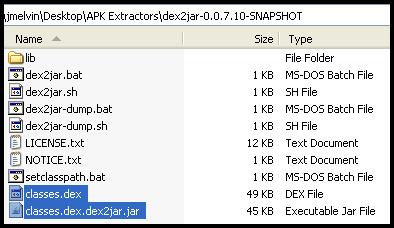 .dex
dx
.class
java
.java
194
Approved for Public Release
[Speaker Notes: The byte code is reverted to source for potential use during penetration testing
This is done by first extracting each of the classes.dex files using an archive manager, for example 7-Zip
Archive management program similar to WinZip
Using dex2jar.bat, a jar file is created
Batch file used to convert dex files to jar files]
Android
Forensics
More Analyzing APKs
Java Decompiler used to create a zip file containing all of the Java source code
Used to view class files and convert them to java
The remaining content of each of the APK files is extracted
Yes, it’s a painful process!

How can we make it easier?
195
Approved for Public Release
[Speaker Notes: The byte code is reverted to source for potential use during penetration testing
This is done by first extracting each of the classes.dex files using an archive manager, for example 7-Zip
Archive management program similar to WinZip
Using dex2jar.bat, a jar file is created
Batch file used to convert dex files to jar files]
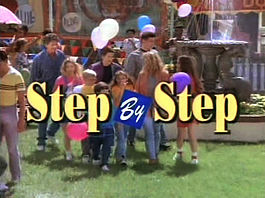 APK Reversing
Rename Android app (.apk) to .zip.
Extract .zip.
Run Dex2Jar desktop script (.bat or .sh) on extracted .dex file
Dex2Jar decompiles .dex to .jar (Java Archive)
Open .jar in Java Decompiler desktop app to review source
.dex
dx
.class
java
.java
196
http://en.wikipedia.org/wiki/Step_by_Step_(TV_series)
Android
Forensics
APKTool
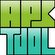 Powerful tool for forensic analysts
Tool for reverse engineering Android binaries 
Available at code.google.com
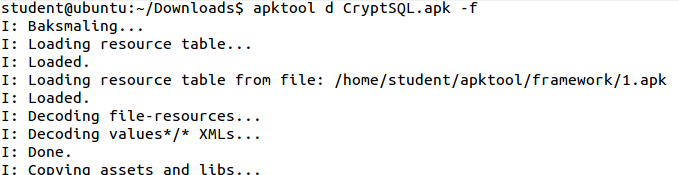 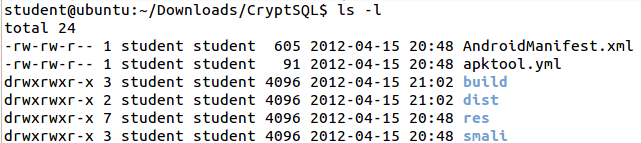 197
Approved for Public Release
[Speaker Notes: Remove -f flag if not needing to overwrite directory.
Installation for noobs
Windows:
Download apktool-install-windows-* file
Download apktool-* file
Unpack both to your Windows directory
Linux:
Download apktool-install-linux-* file
Download apktool-* file
Unpack both to /usr/local/bin directory (you must have root permissions)
Mac OS X:
Download apktool-install-macos-* file
Download apktool-* file
Unpack both to /usr/local/bin directory (you must have root permissions)]
Android
Forensics
androguard
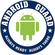 Reverse engineering, Malware and goodware analysis of Android applications ... and more !
Check for permissions and usage 
Available at code.google.com
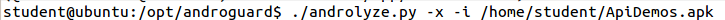 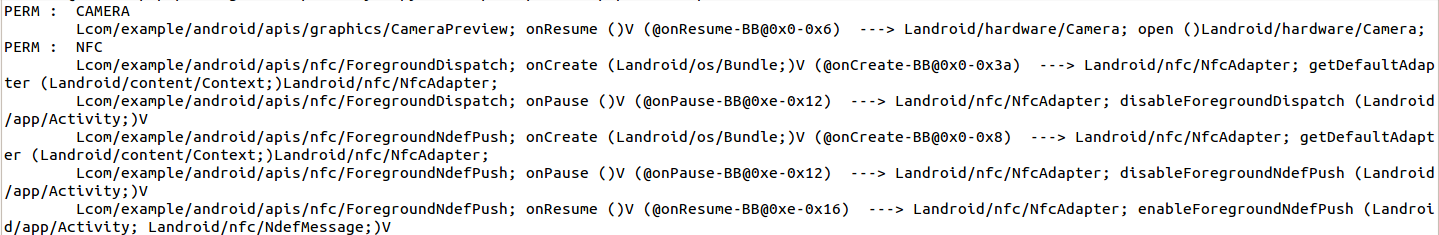 198
Approved for Public Release
[Speaker Notes: you can analyze, display, modify and save your apps easily and statically by using the tool (androlyze) in command line]
Android
Forensics
APKinspector
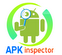 Powerful tool for forensic analysts
Graphically reverse engineer and analyze apps
Available at code.google.com
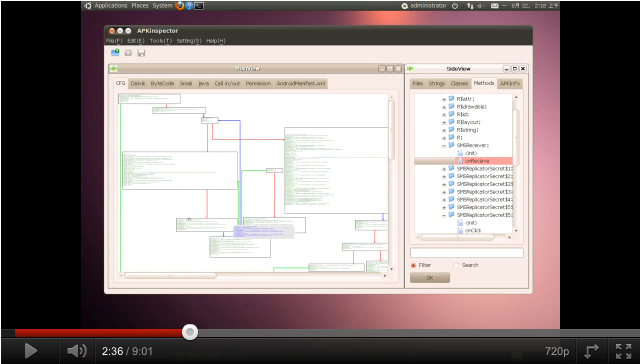 199
Approved for Public Release
[Speaker Notes: Includes Java Decompiler and dex2jar
APKInspector install steps
Code.google.com/p/apkinspector/wiki/Installation (with help from ubuntuforums.org/showthread.php?t=17777613)
Install QtSDK
Configure PATH
Install Python
Install SIP
Install PyQt4
Install pydot
Install Graphviz
Install apktool

Run it: /opt/apkinspector python startQT.py
No sound, not stimulating 9:00m Video at: http://youtu.be/X538N-x3UUY]
REVIEW
Explored reversing tools for Android

Reverse engineered app back to source code

Explored code and data for an APK
200
Approved for Public Release
EXERCISE
Reverse engineer an app and locate critical data
Use APKInspector
Reverse engineer Facebook or F-Droid, mobile app market, application
Both apps located in Documents directory on workstation
Locate the database where user ID’s are stored
201
Approved for Public Release
Android
Forensics
Learning Objectives
By the end of this course, you will be able to:
Extract and analyze data from an Android device
Manipulate Android file systems and directory structures
Understand techniques to bypass passcodes NEW!
Utilize logical and physical data extraction techniques 
Reverse engineer Android applications   
Analyze acquired data
202
Approved for Public Release